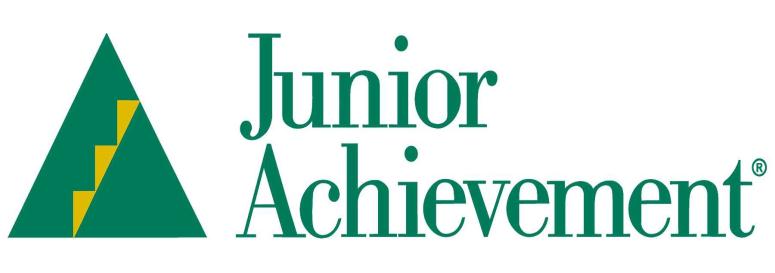 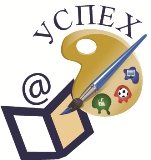 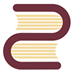 Второ основно училище “Димитър Благоев”
гр. Благоевград
Kлуб “Малките предприемачи”
В града

Въведение в програмата.

Град. Градски зони и маркировки, знаци.
 
3. Благоевград в миналото и днес.

4. Работа в екип

5. Работата на архитекта.
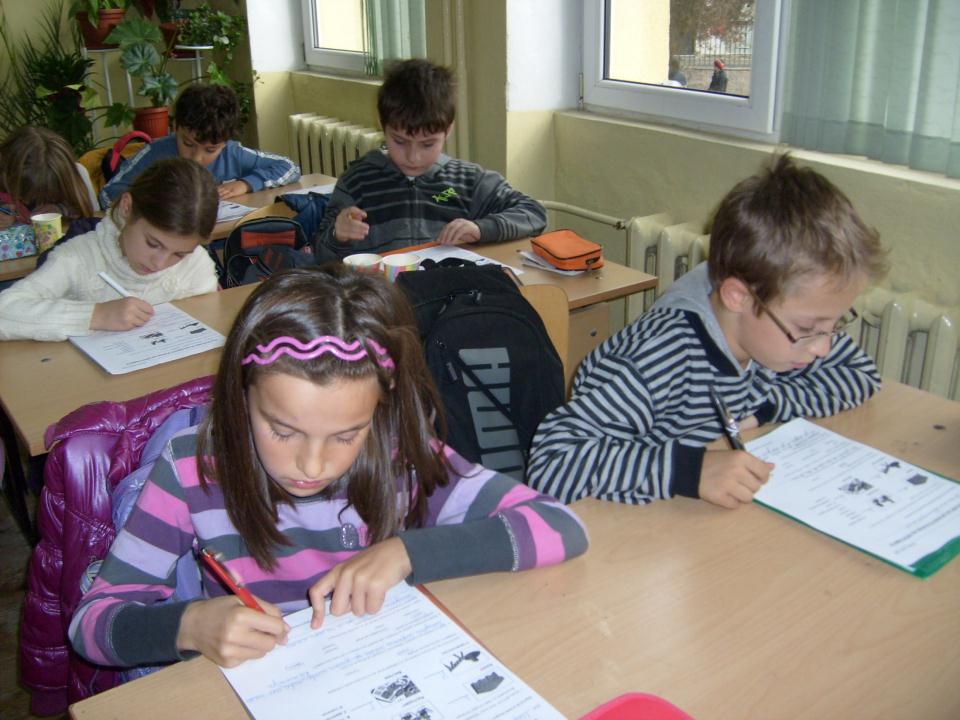 Да построим град
Нашият първи урок
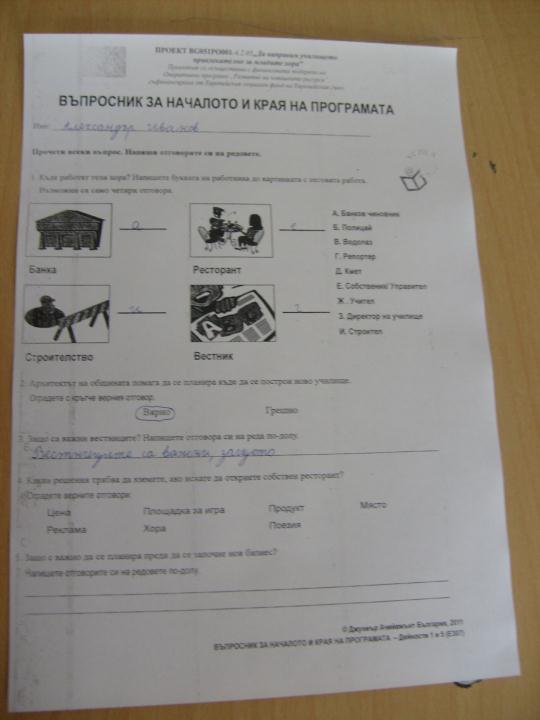 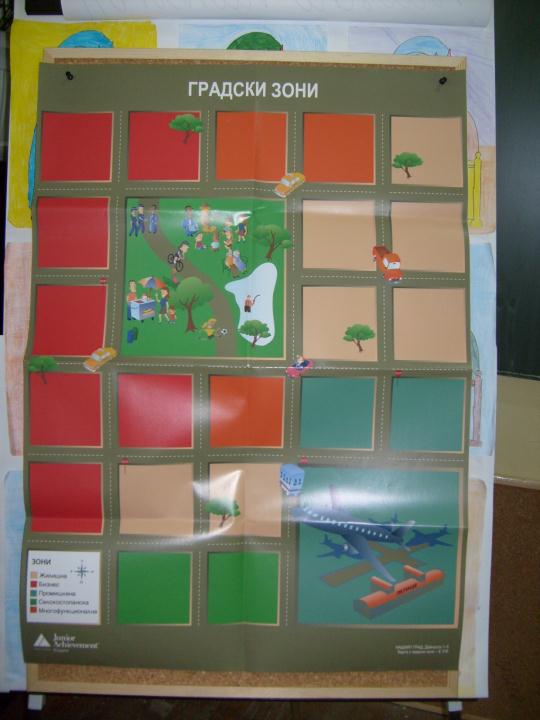 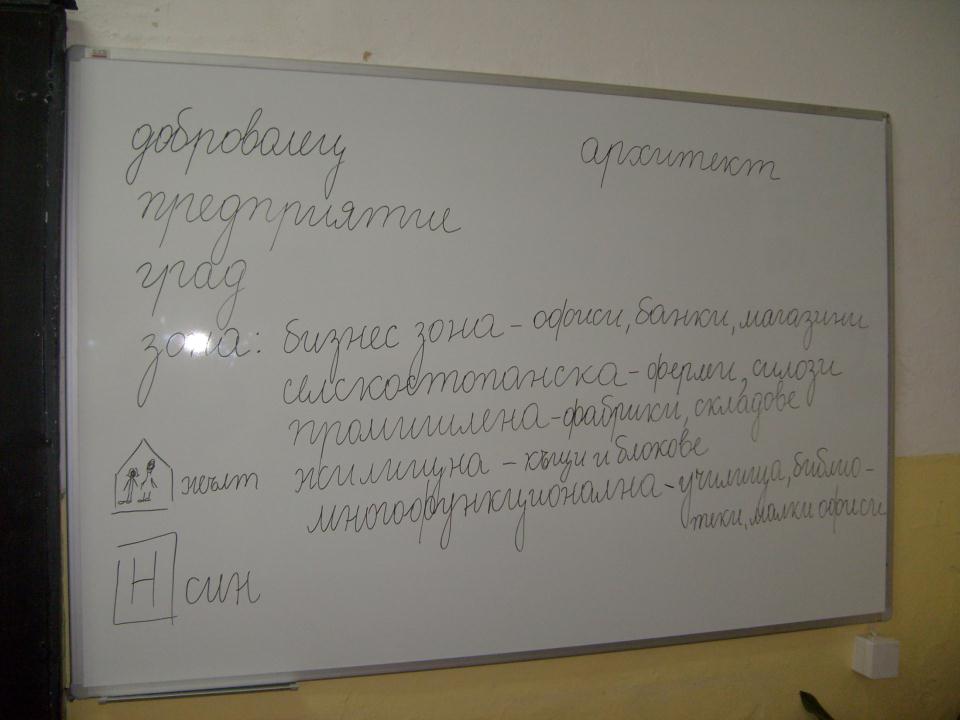 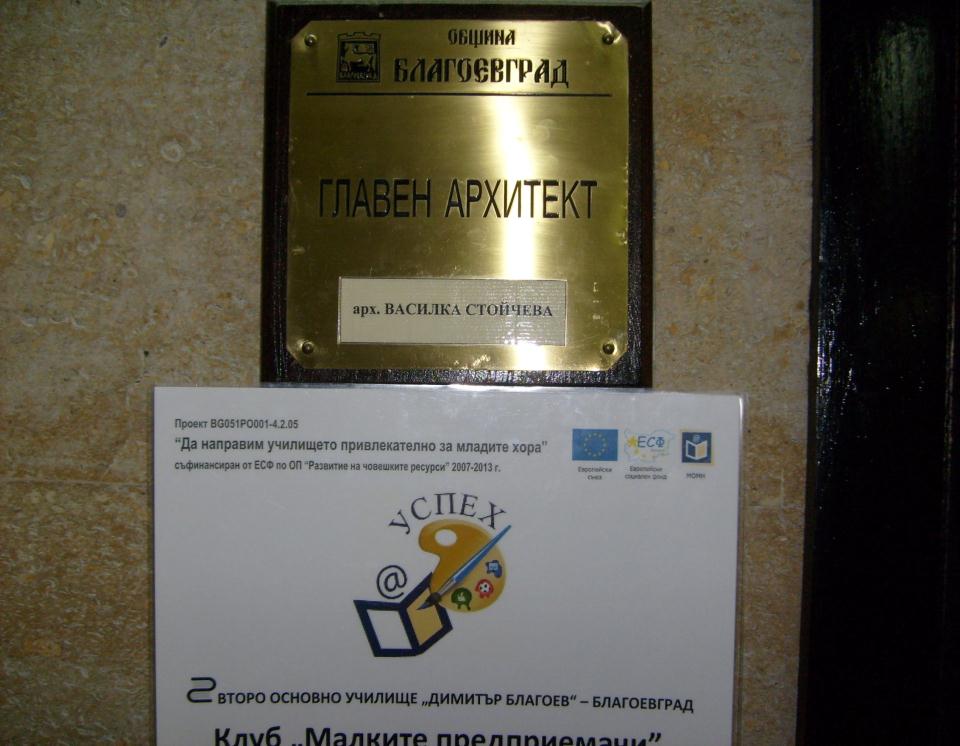 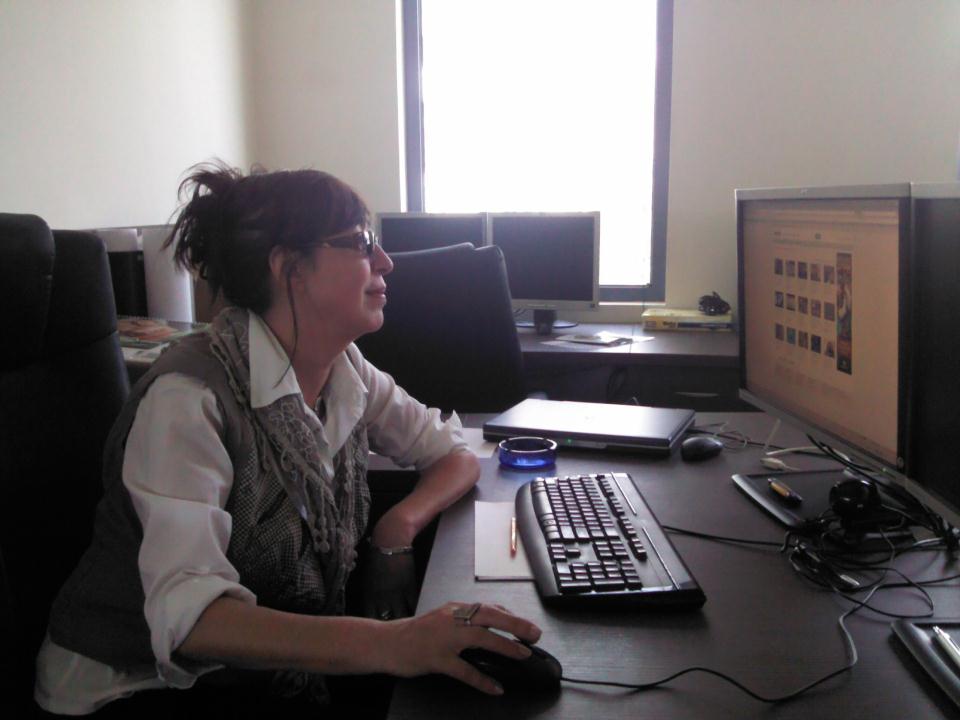 Арх. Василка Стойчева
 нашият бизнес-консултант
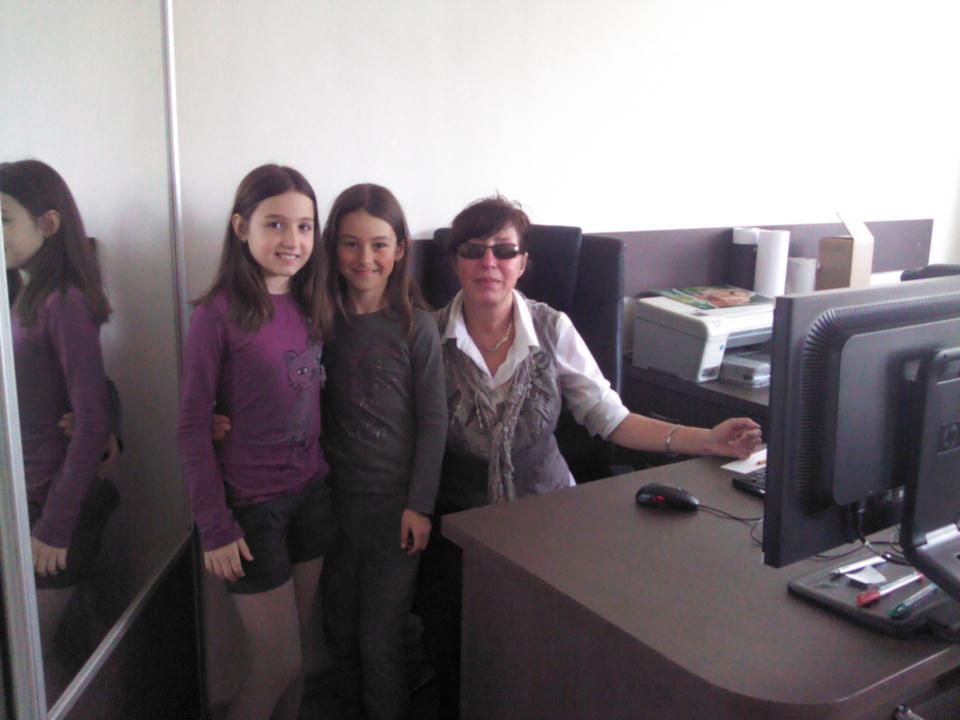 Арх. В. Стойчева дава интервю   
на Зори и Никол за нашия вестник
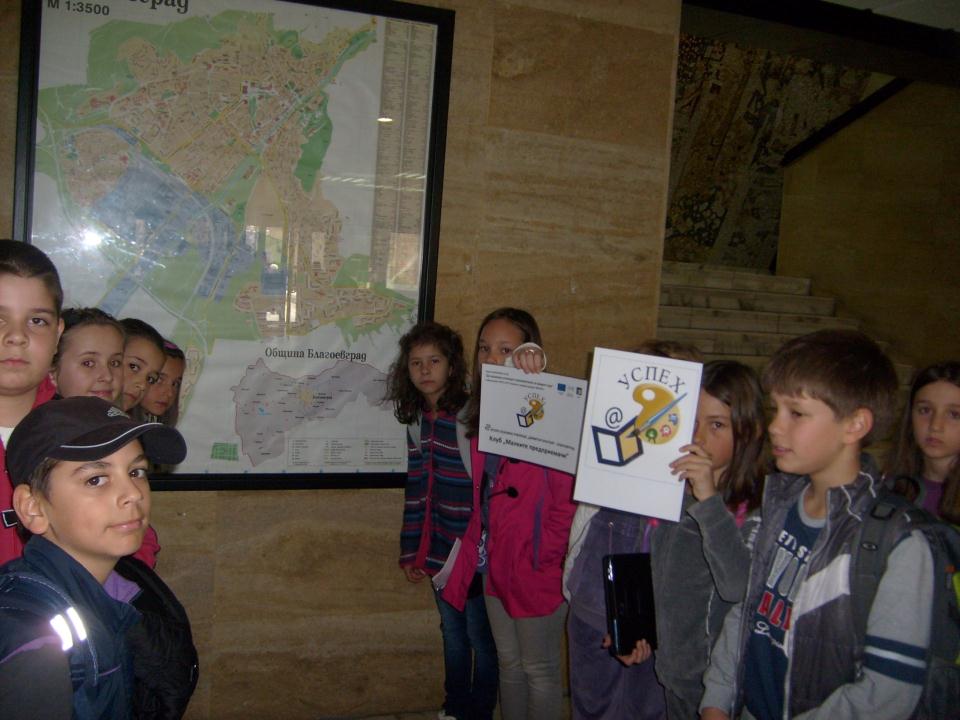 Пред картата на Община Благоевград
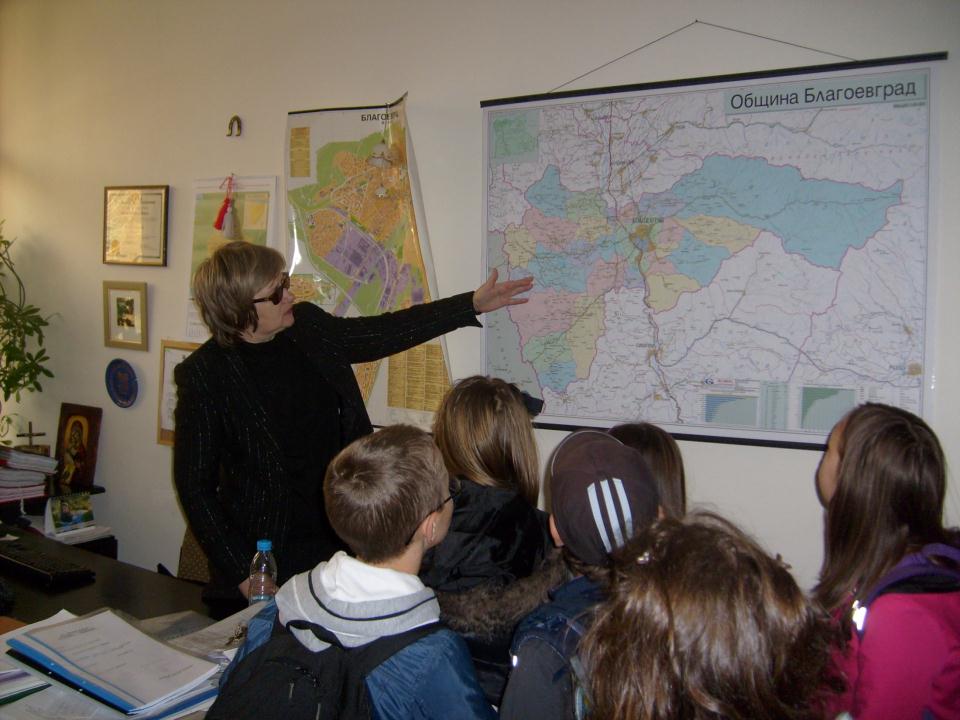 В кабинета на инж. Стиляна Ерделска-
доброволец и наш бизнес консултант
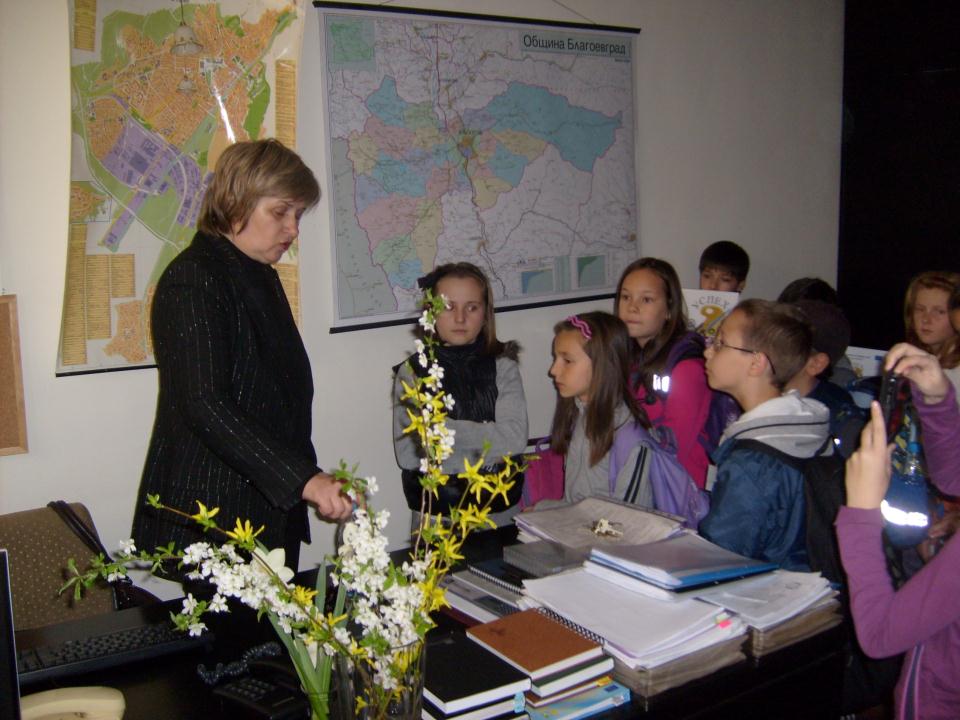 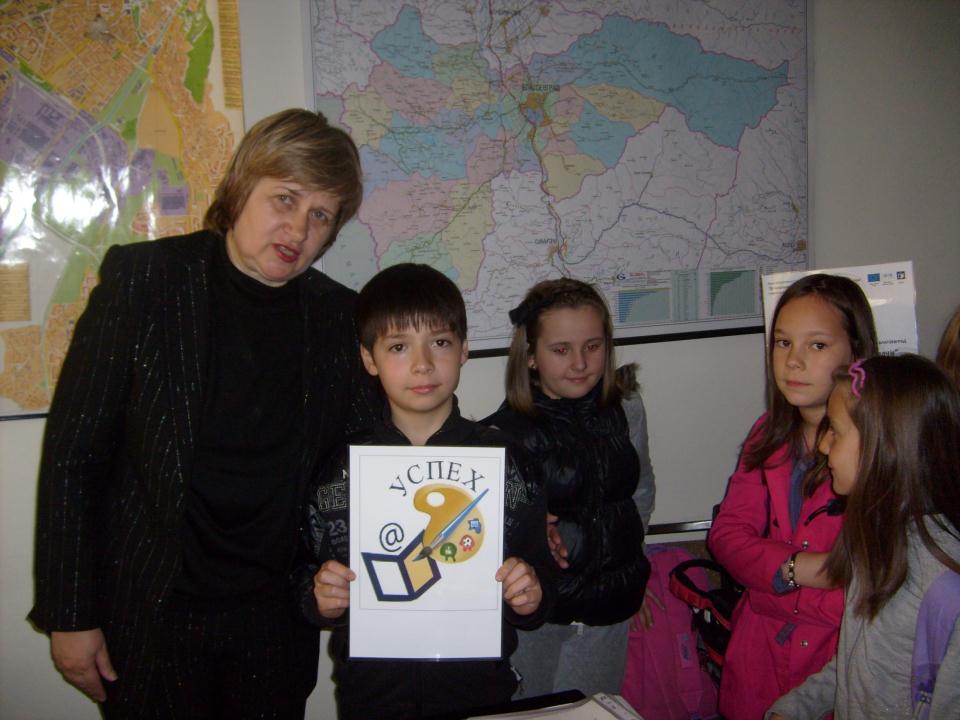 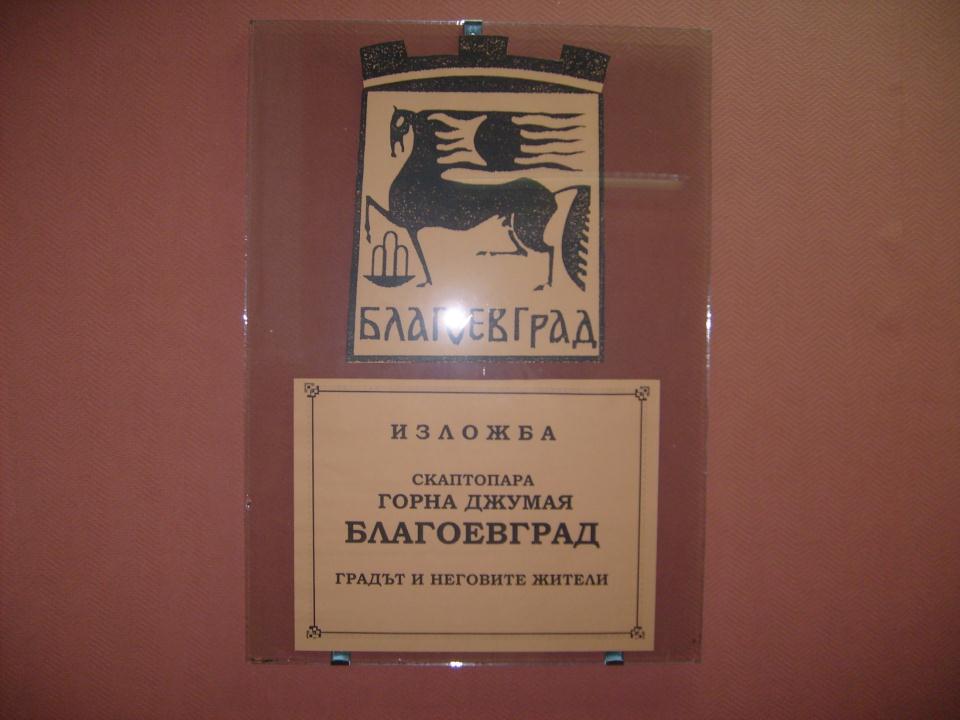 Урок в музея
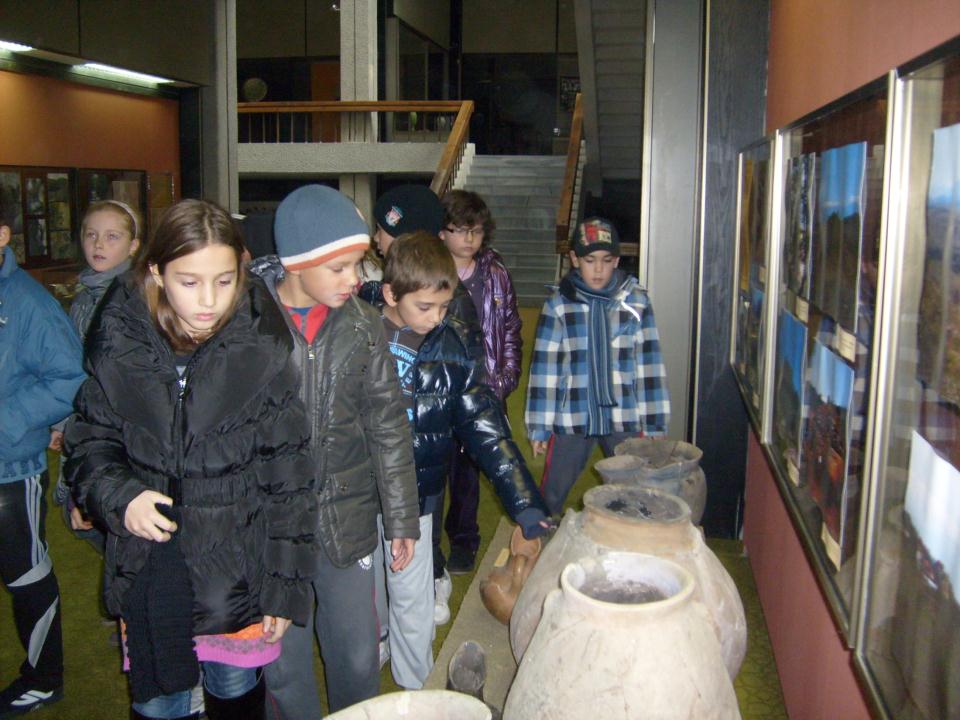 Срещнахме се с миналото
на Благоевград
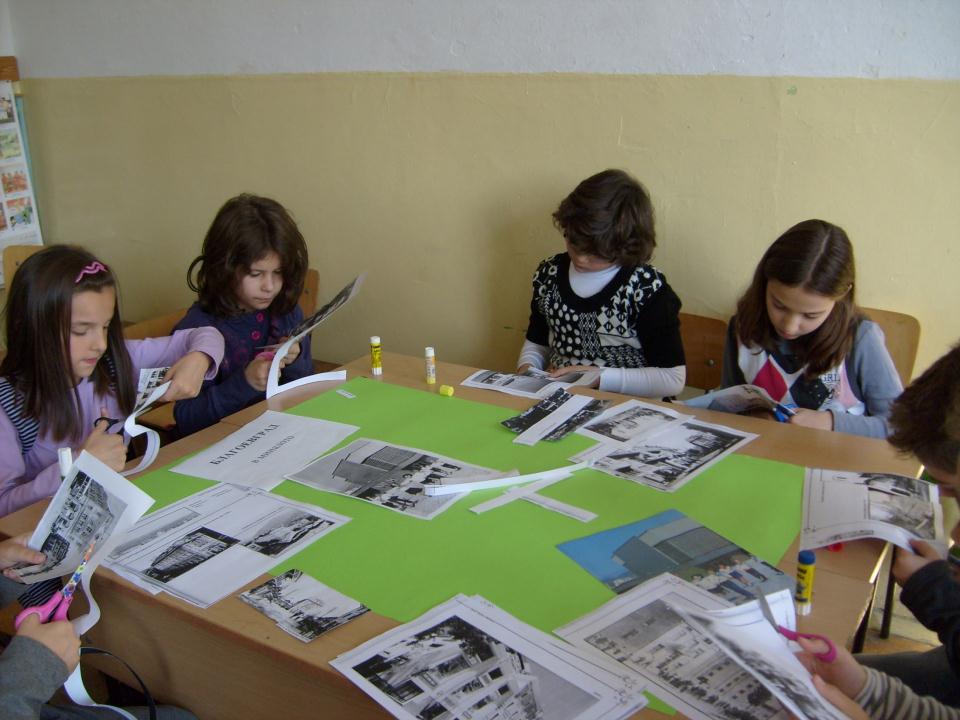 Изработихме табла: “Благоевград-в миналото” и “Благоевград-днес”
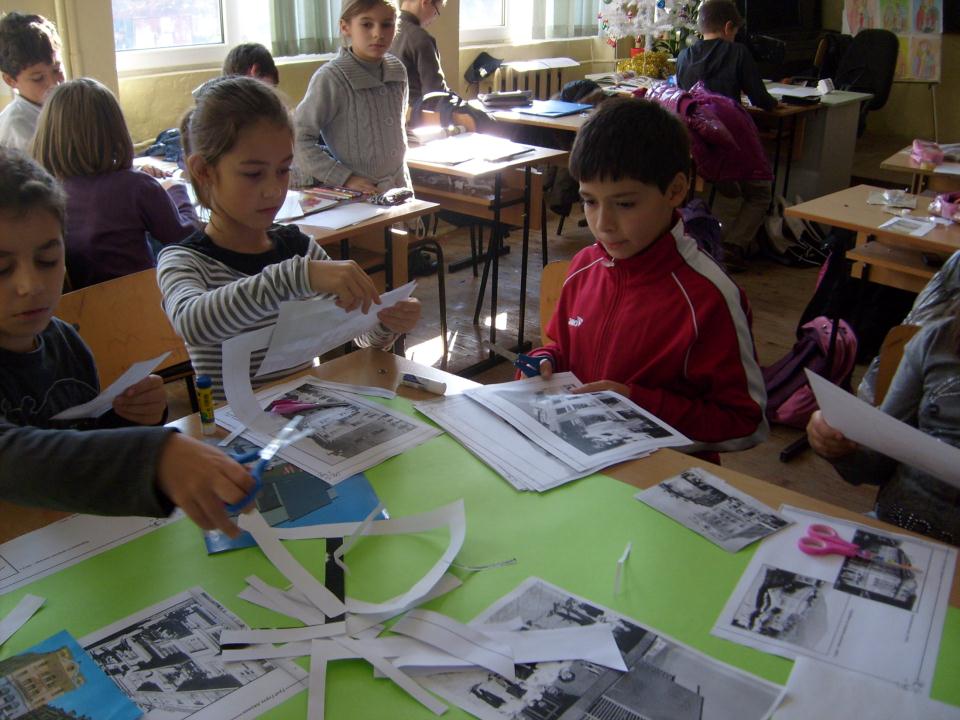 Работихме в екипи
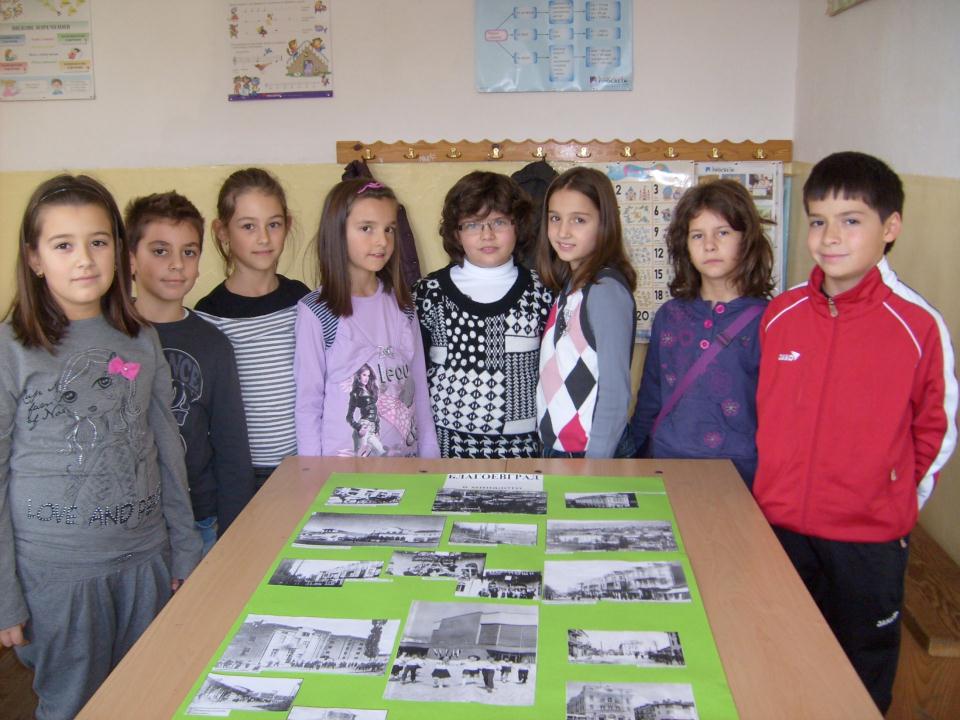 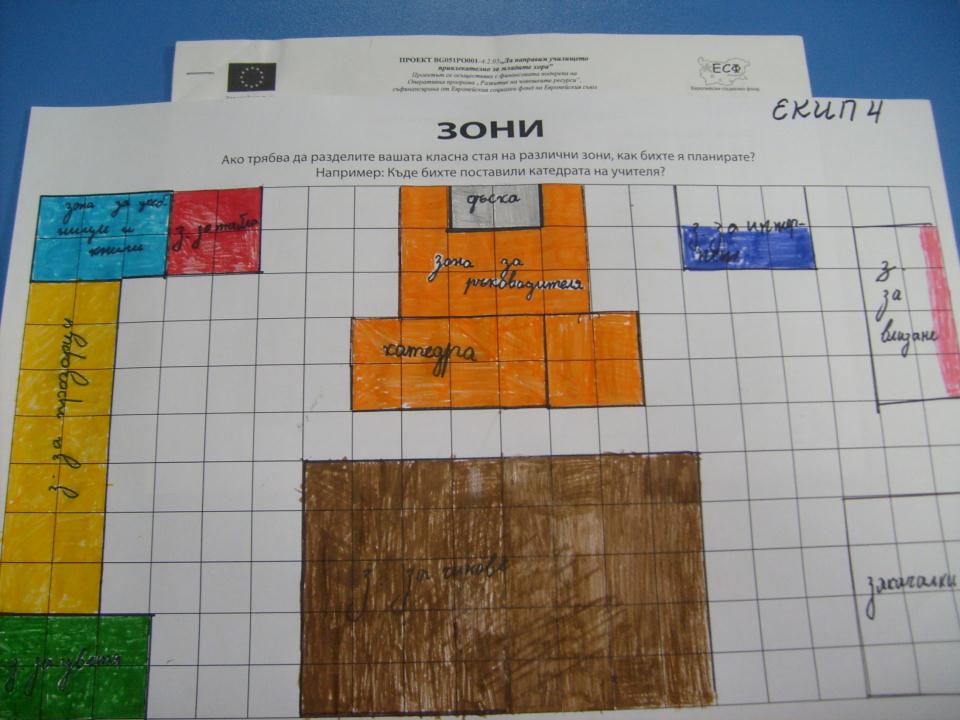 Планирахме зоните
в нашата класна стая
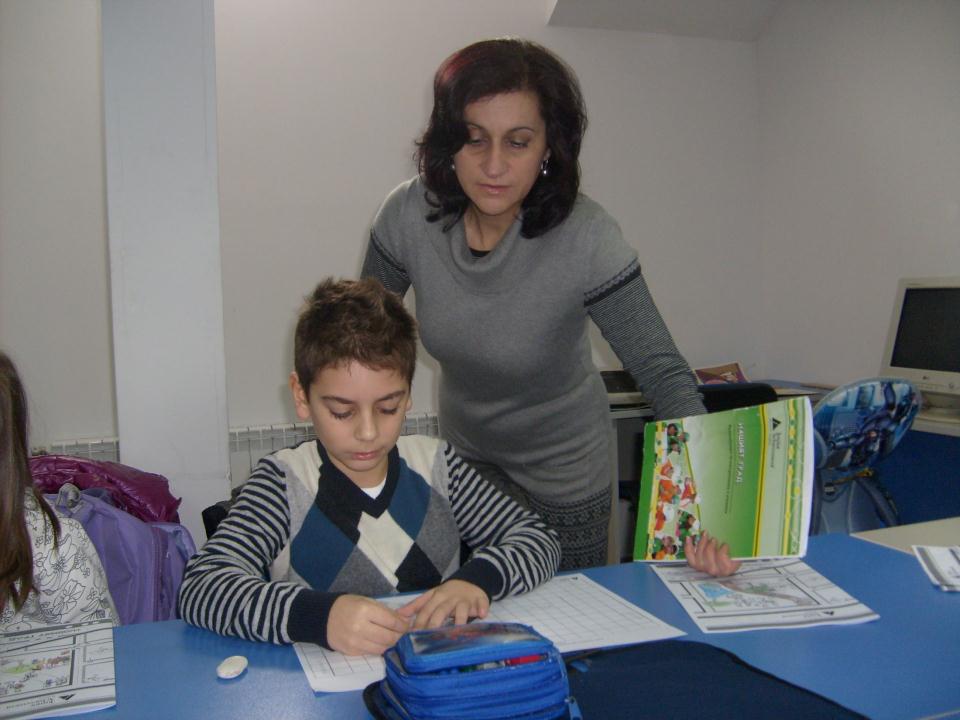 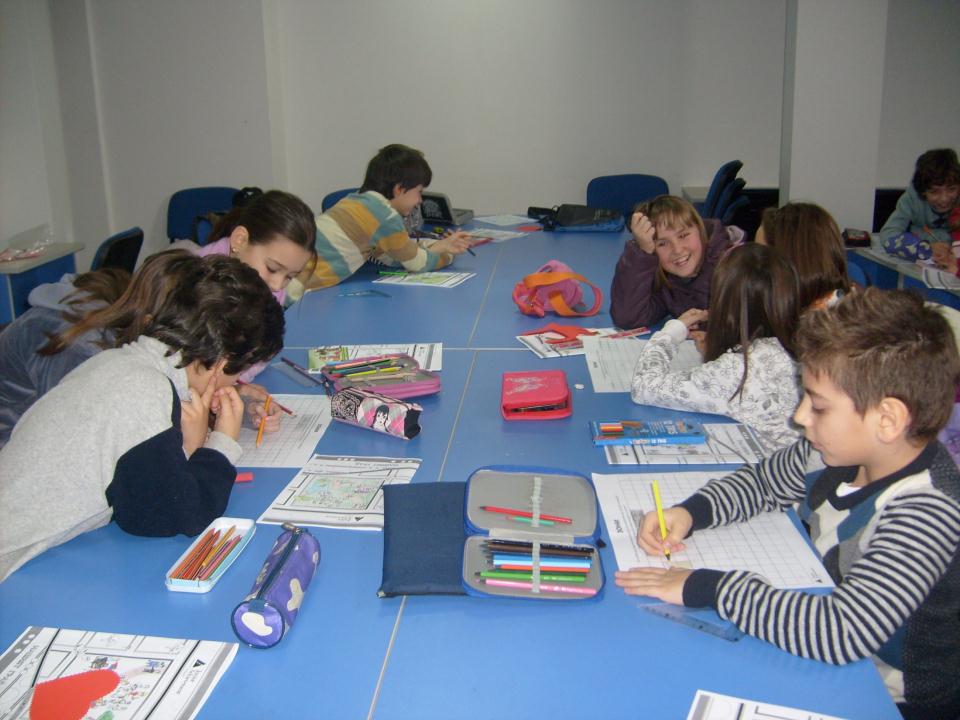 Разделихме се на 4 екипа
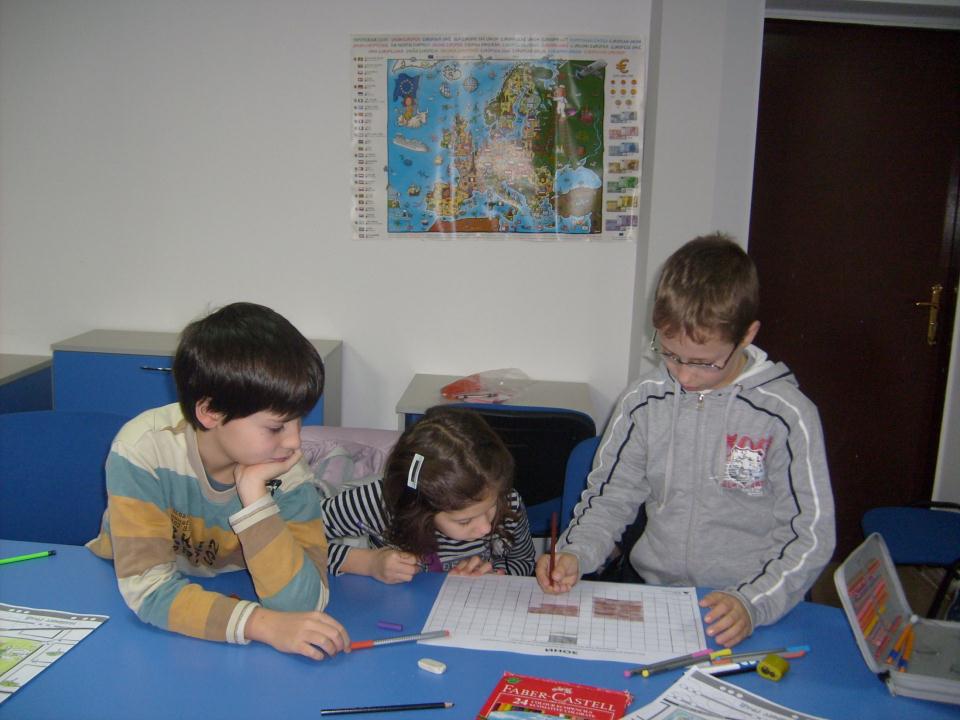 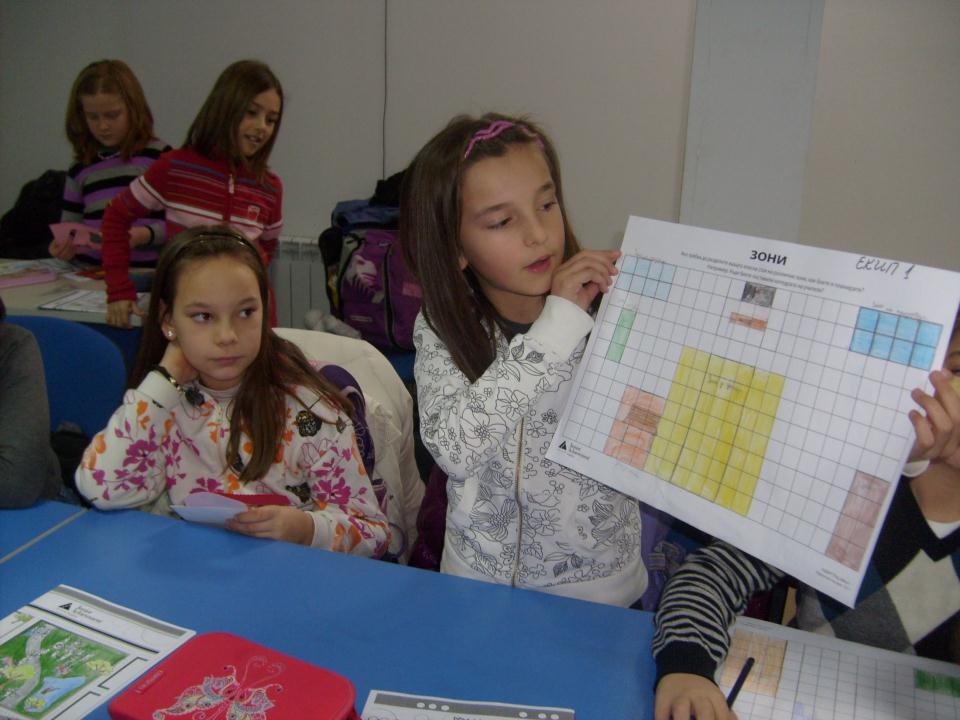 Всеки екип представи
проекта си
Да построим град

Архитектурен проект. Видове строителство.

Мащаб. Работа с мащаб.

Изготвяне на чертеж на класната стая.

Макет на град.
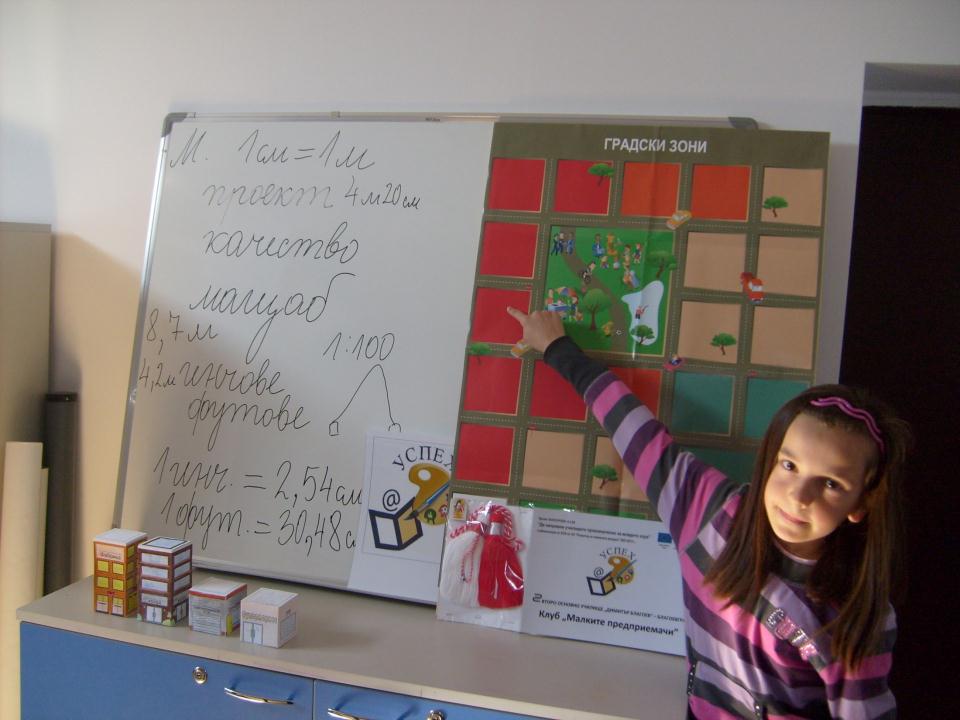 Изготвихме чертежи на класната стая в мащаб
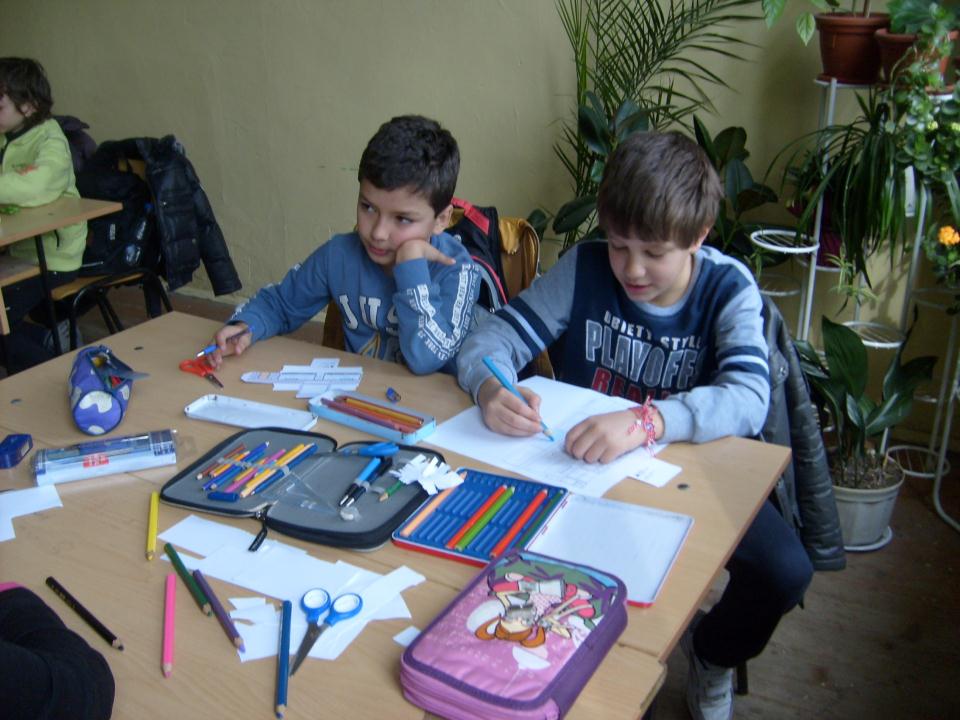 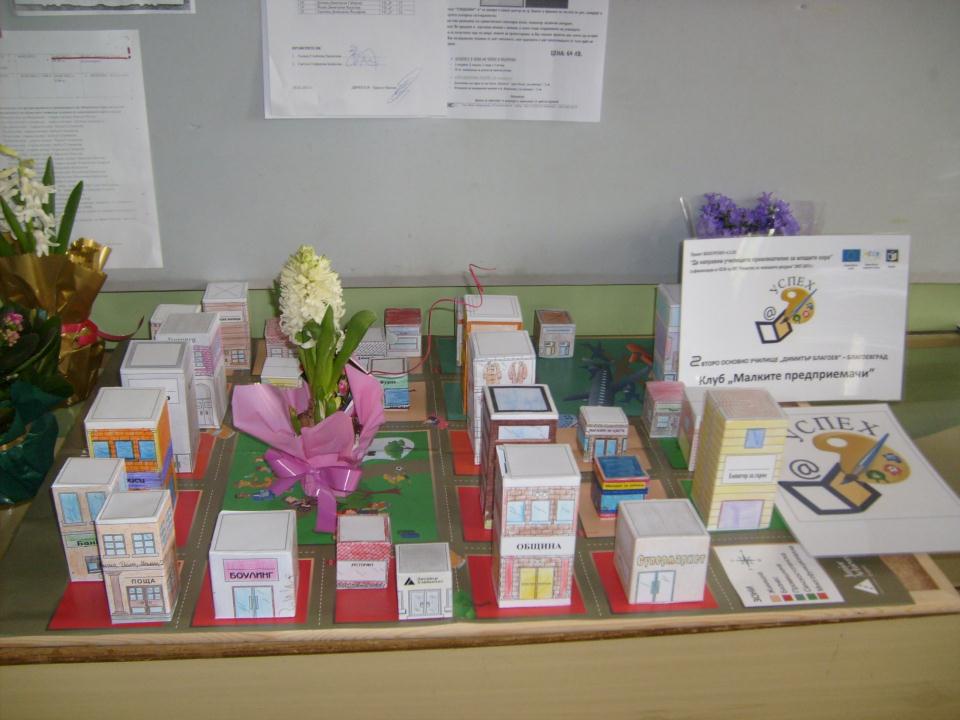 Построихме град
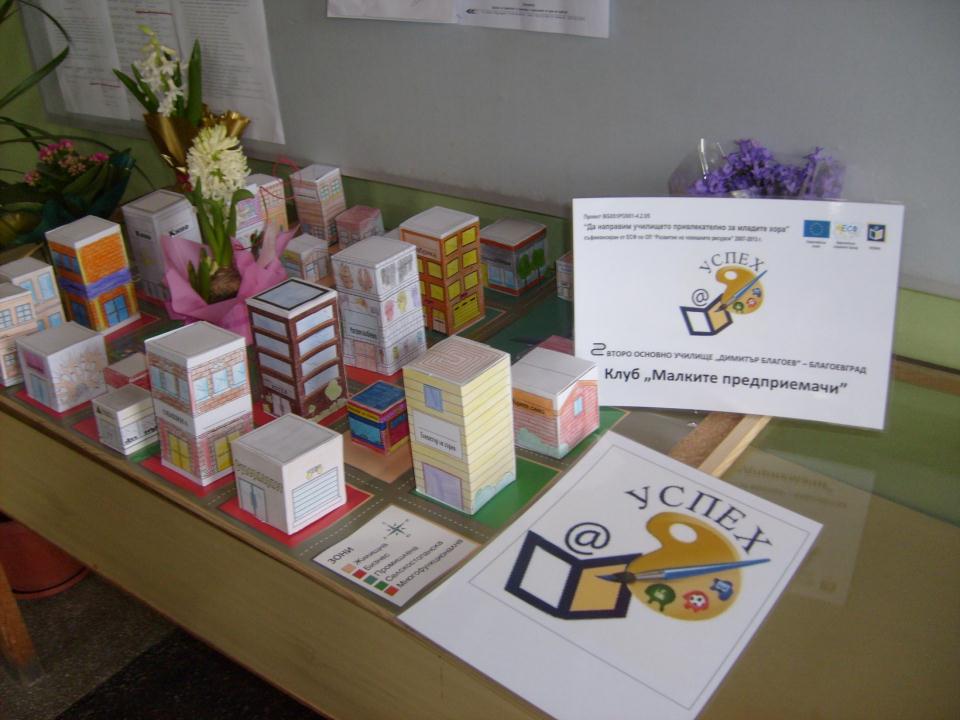 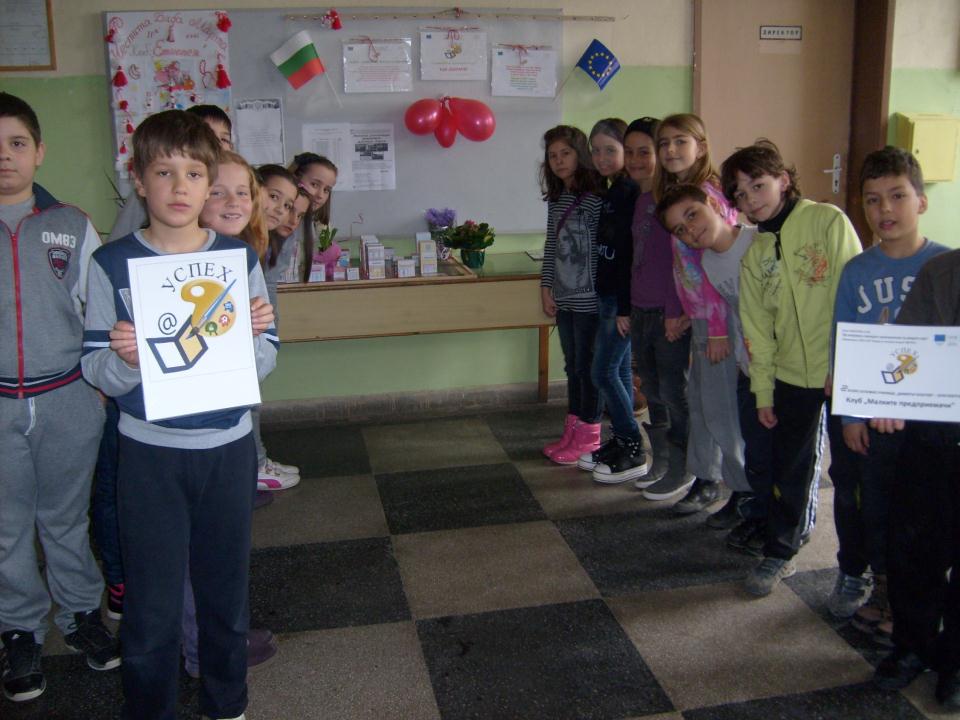 Вечеря навън
Кулинарство.

Рецепти за успех.

Моят ресторант-екипна дейност.

Представяне на ресторанта пред групата,
    разполагане на картата с градски зони.
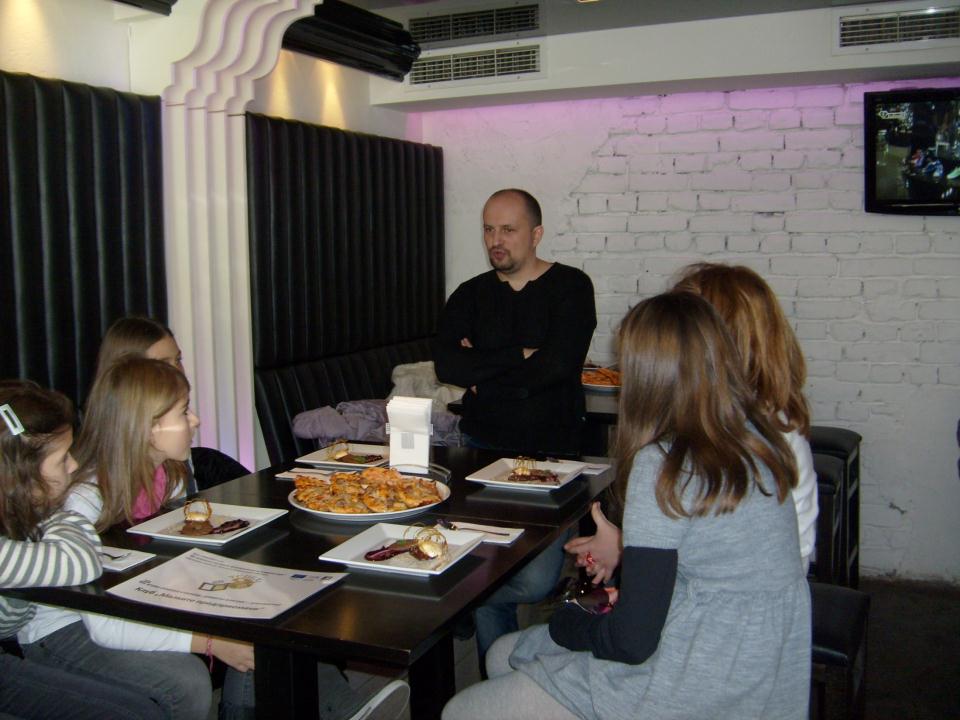 При Борислав Борисов-доброволец по програмата и наш бизнес консултант
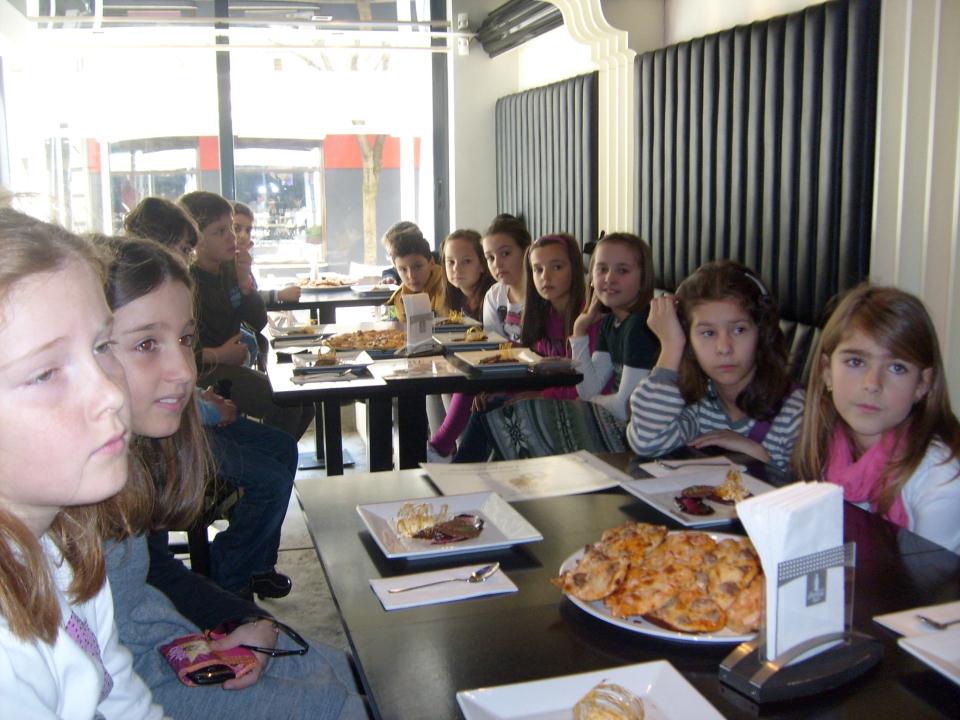 В ресторант “Фрейм”
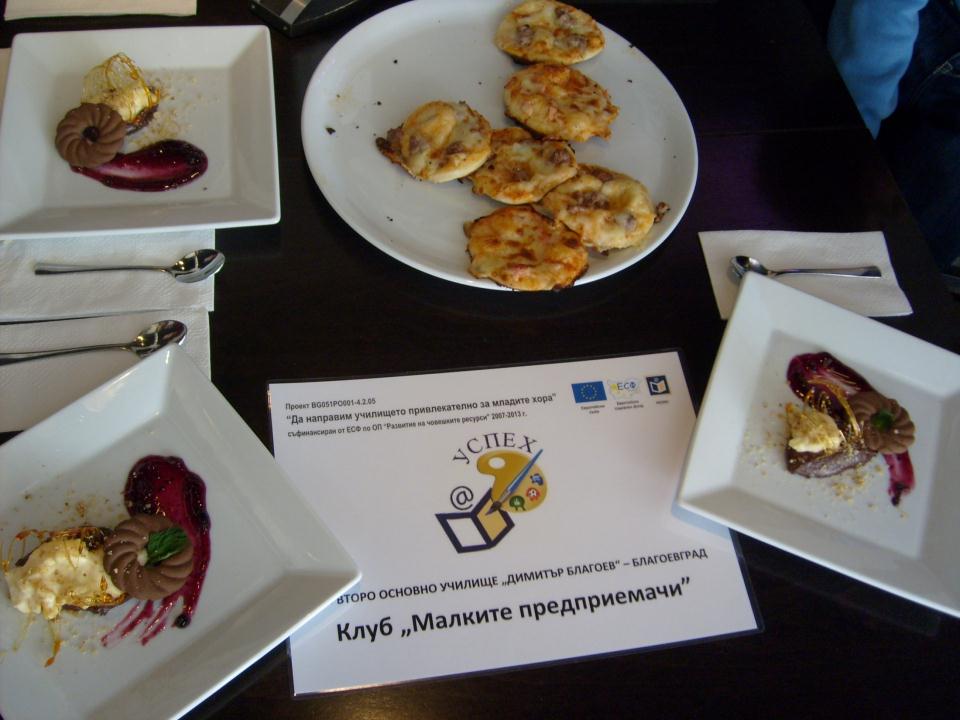 Кулинарство
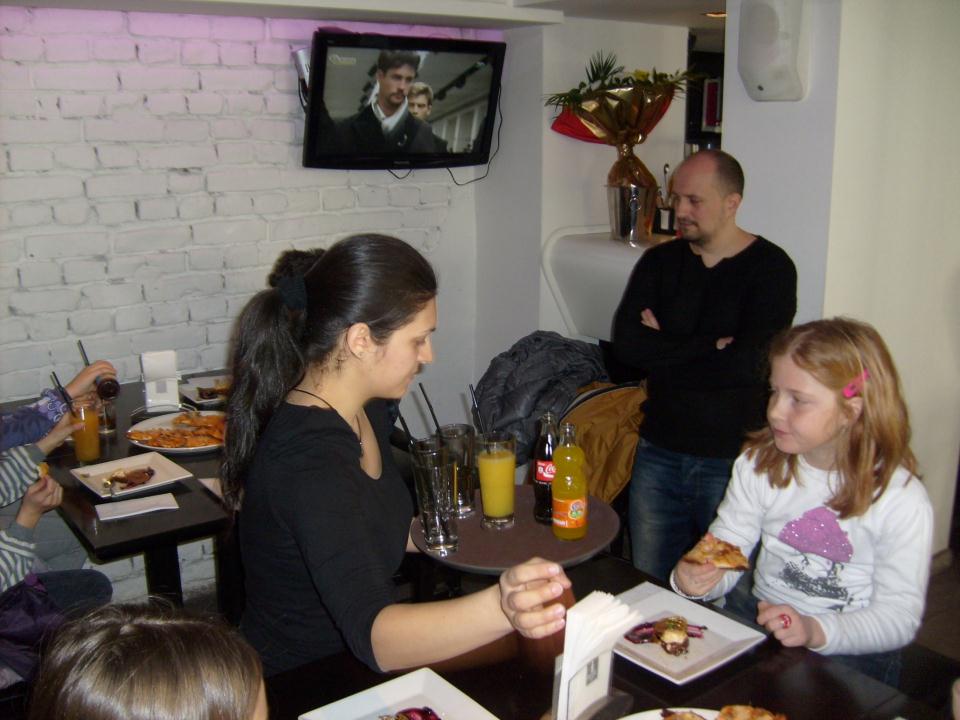 Рецепти за успех
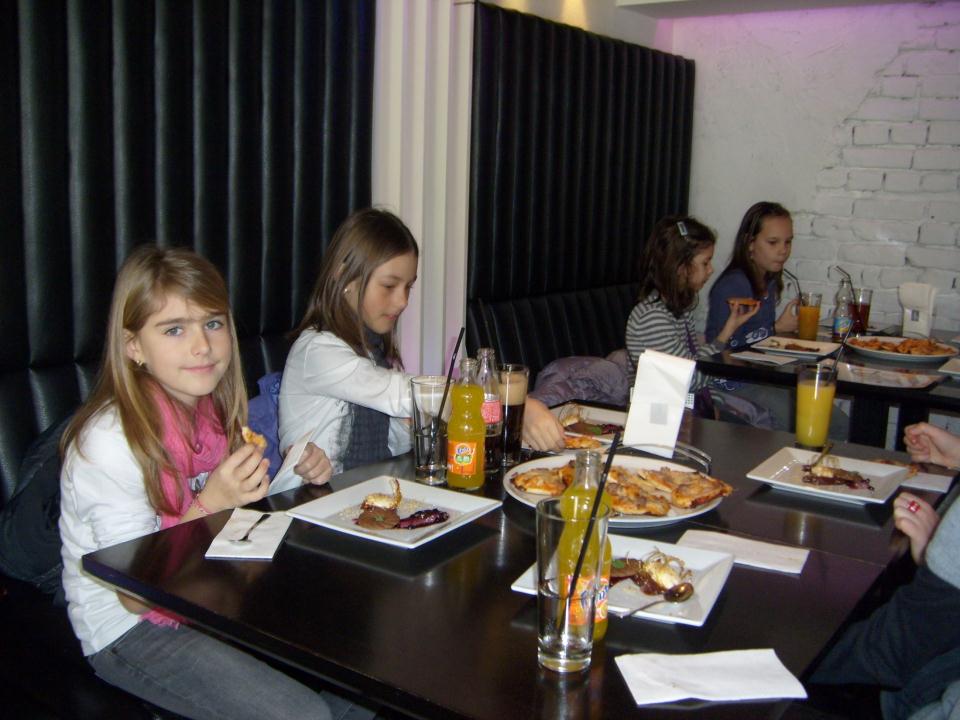 Как се прави вестник

  Комуникациите в нашия град.

На гости в издателството на вестник “Струма’.

Репортер за един ден. Модел за писане на статия.

4.   Оформяне на вестник.
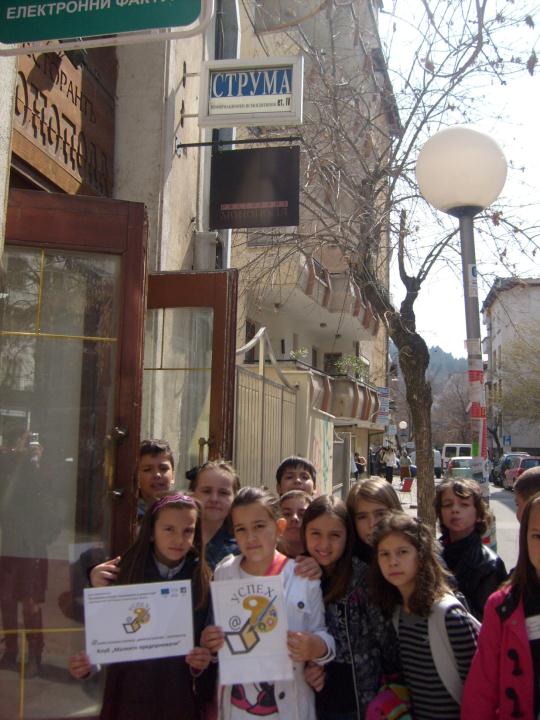 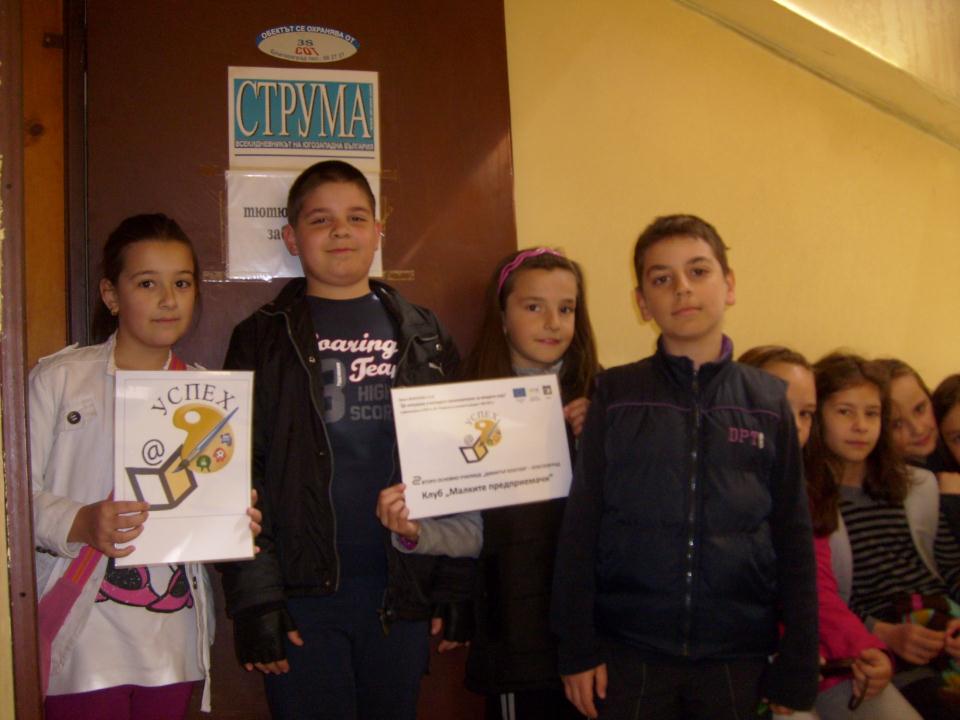 На гости в издателството на вестник “Струма”
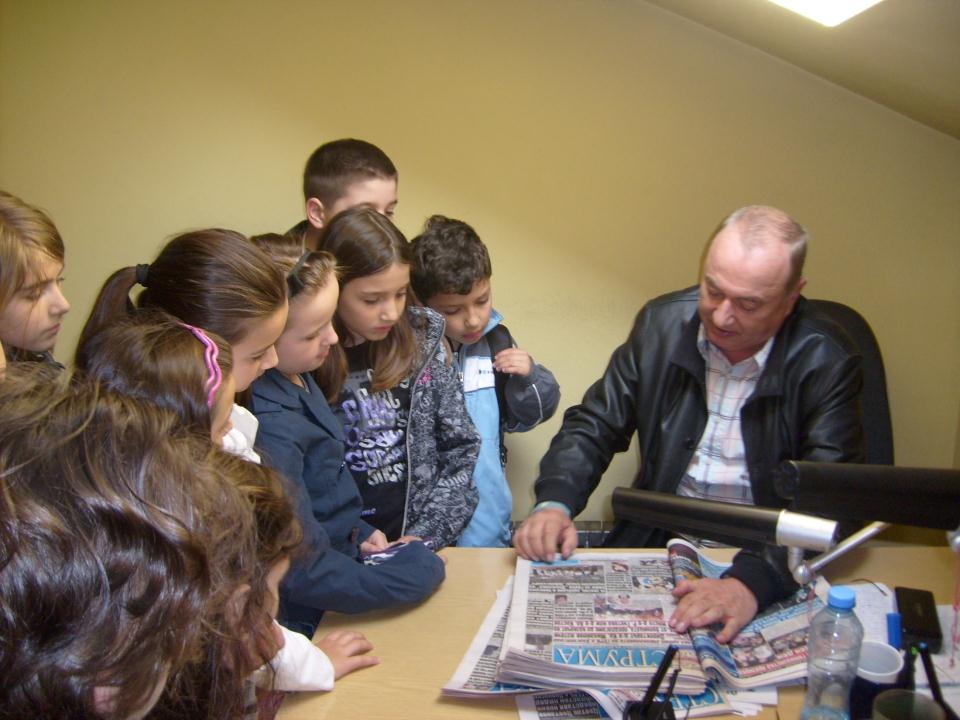 При Красимир Евлогиев  - главен редактор на в-к „Струма“ и наш бизнес консултант
Модел за писане на статия
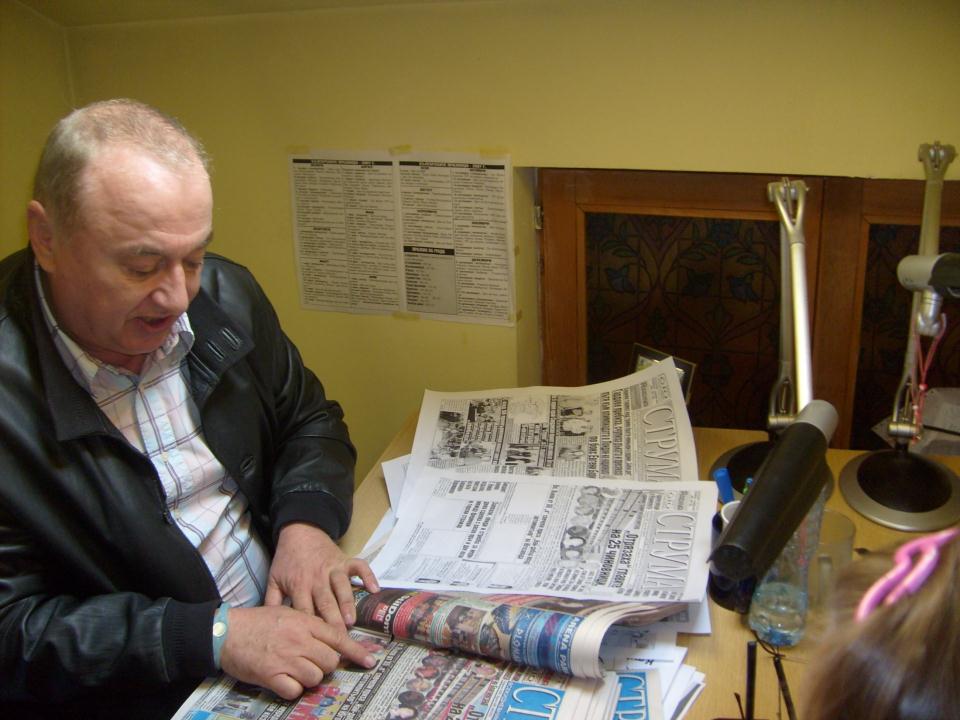 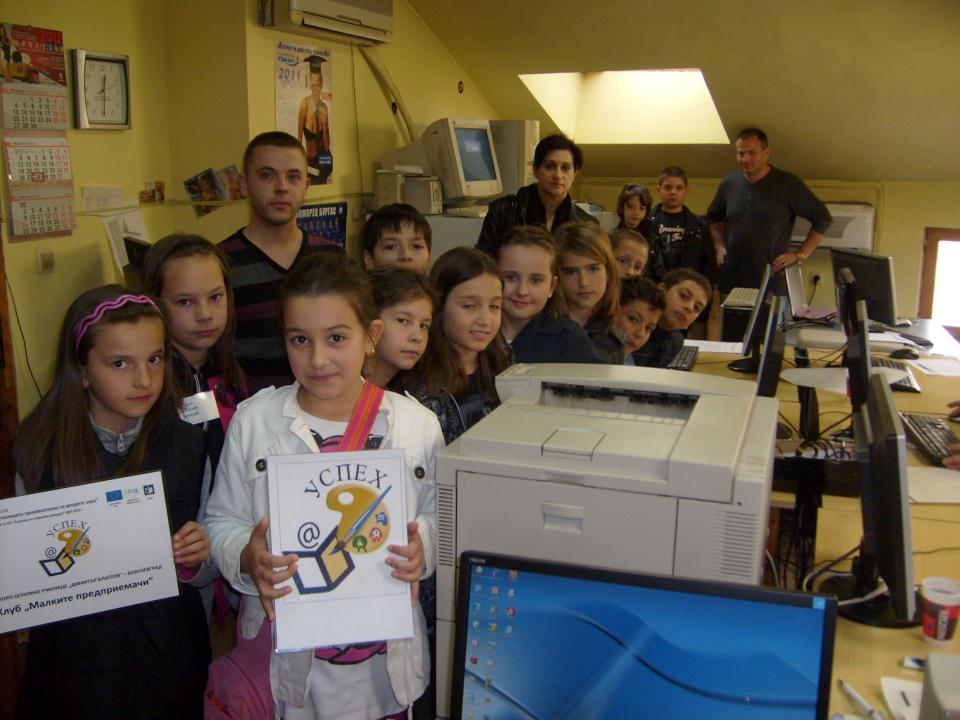 Репортер за един ден
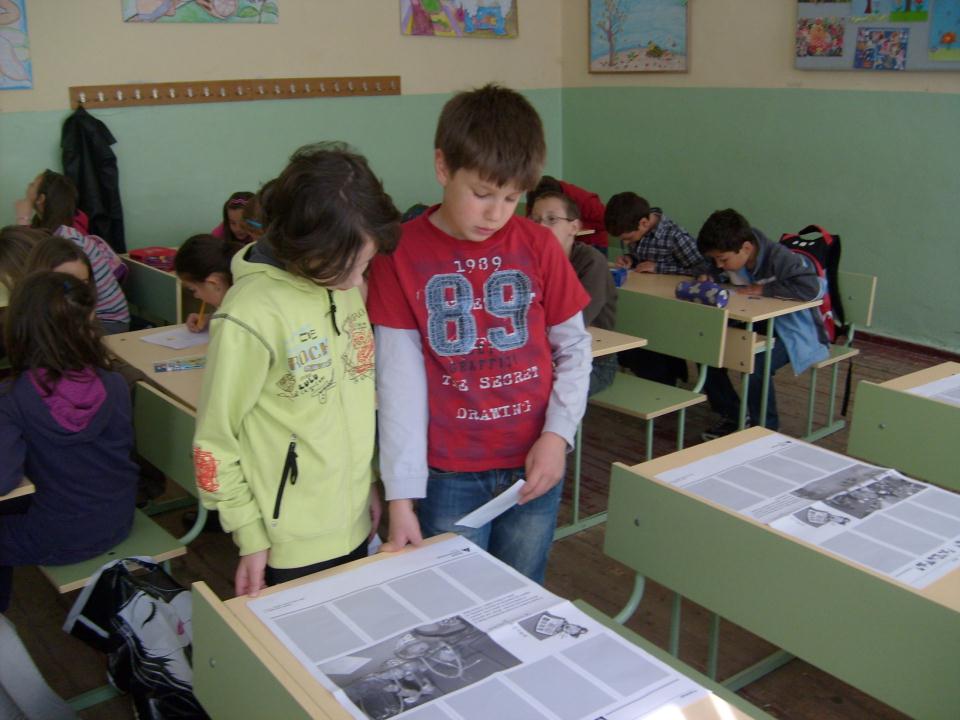 Оформяме нашия вестник
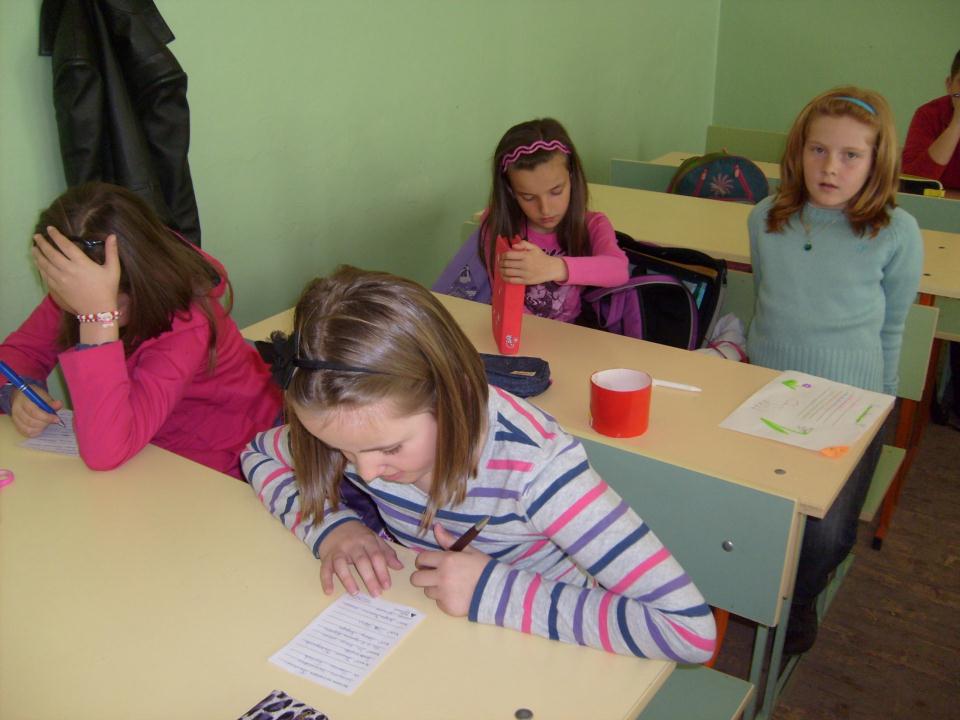 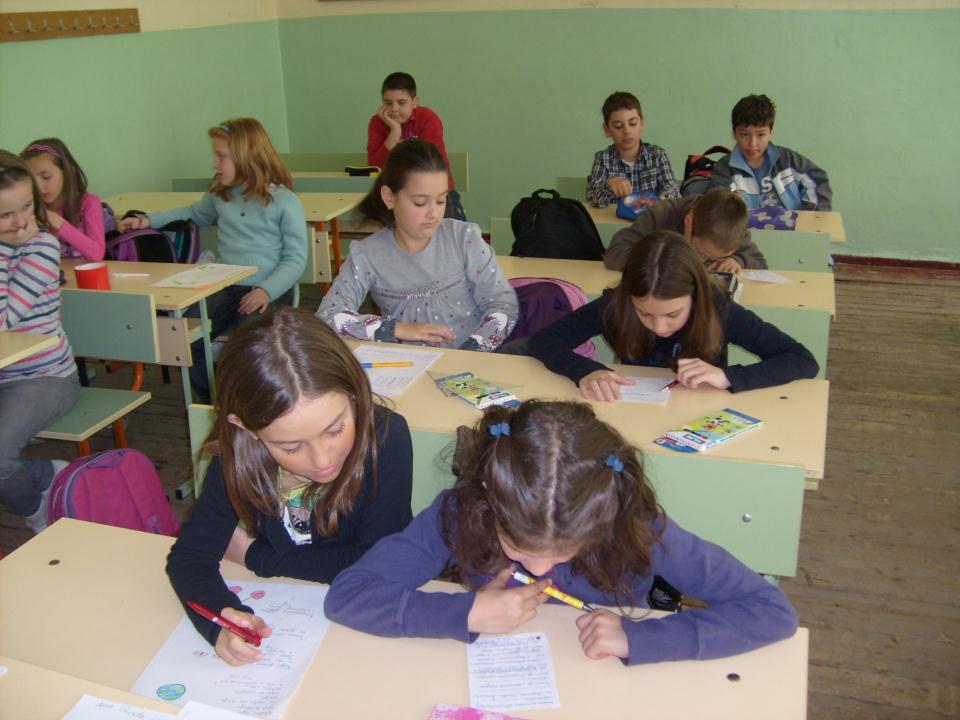 Написахме статии
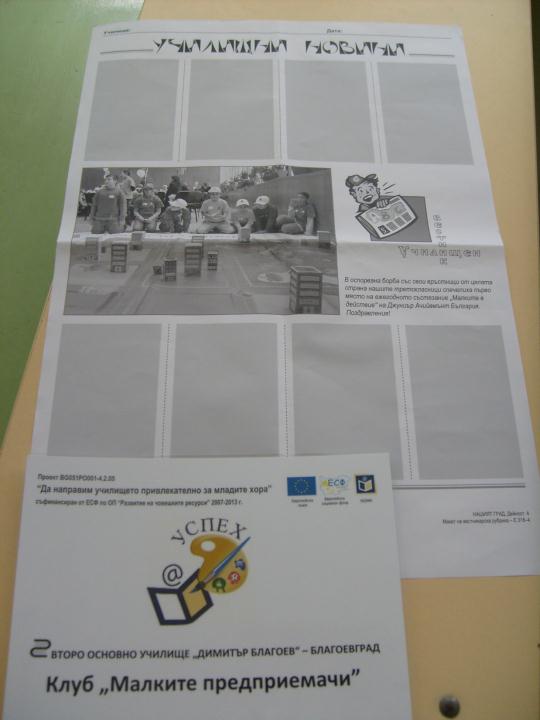 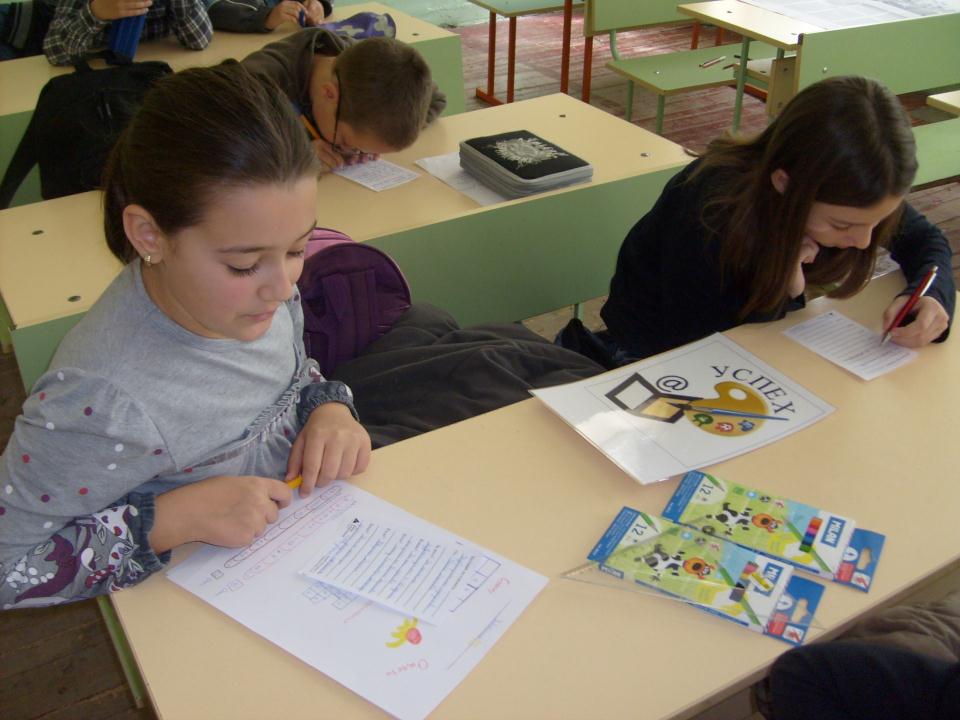 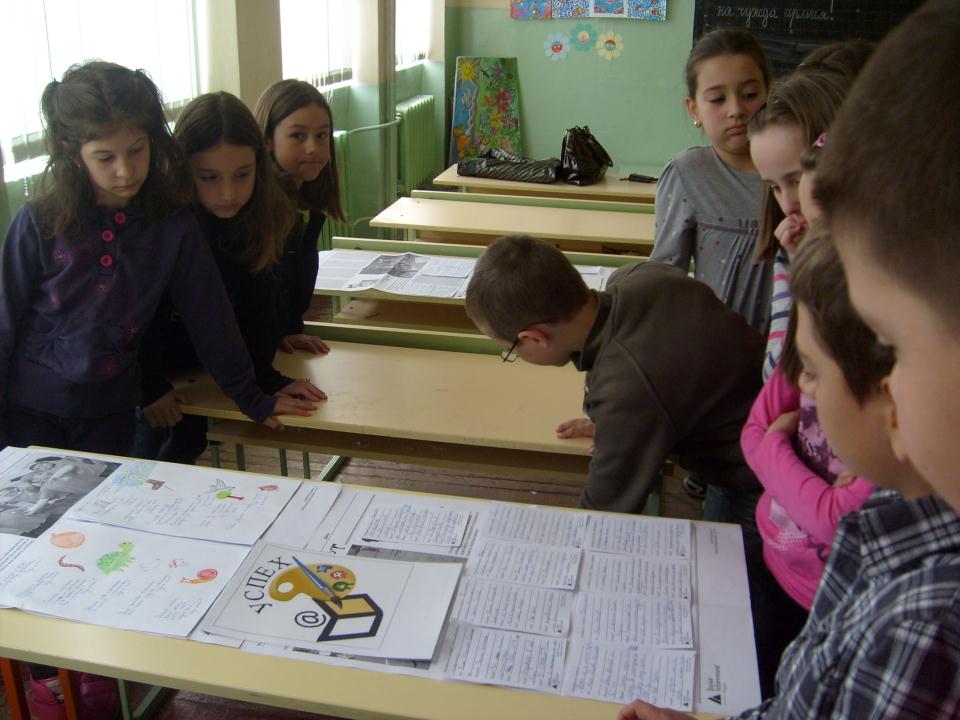 Вестникът е готов
Можеш да разчиташ на банката

1. История на парите.

2. Банка. Банкови операции. На гости в банка “Токуда”.

3. Можеш да разчиташ на банката (Банка, Вестник и Ресторант; работници и клиенти)

4. В Пощенска банка. Извършване на банкова сметка. Баланс на чекова книжка.
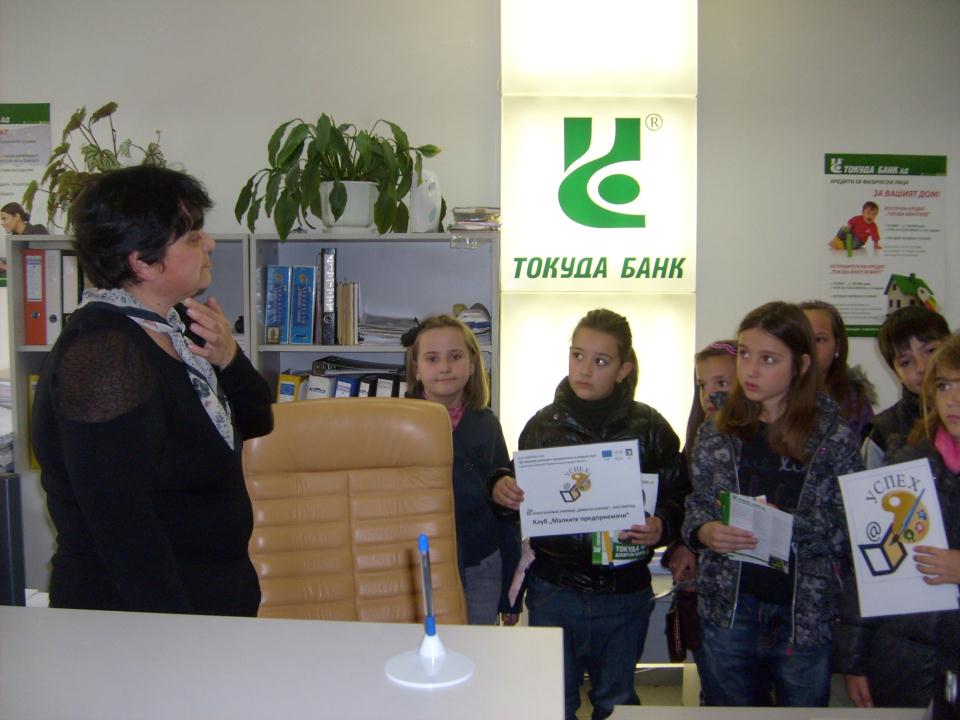 В Токуда банк при Даниела Китанова-
 наш бизнес консултант
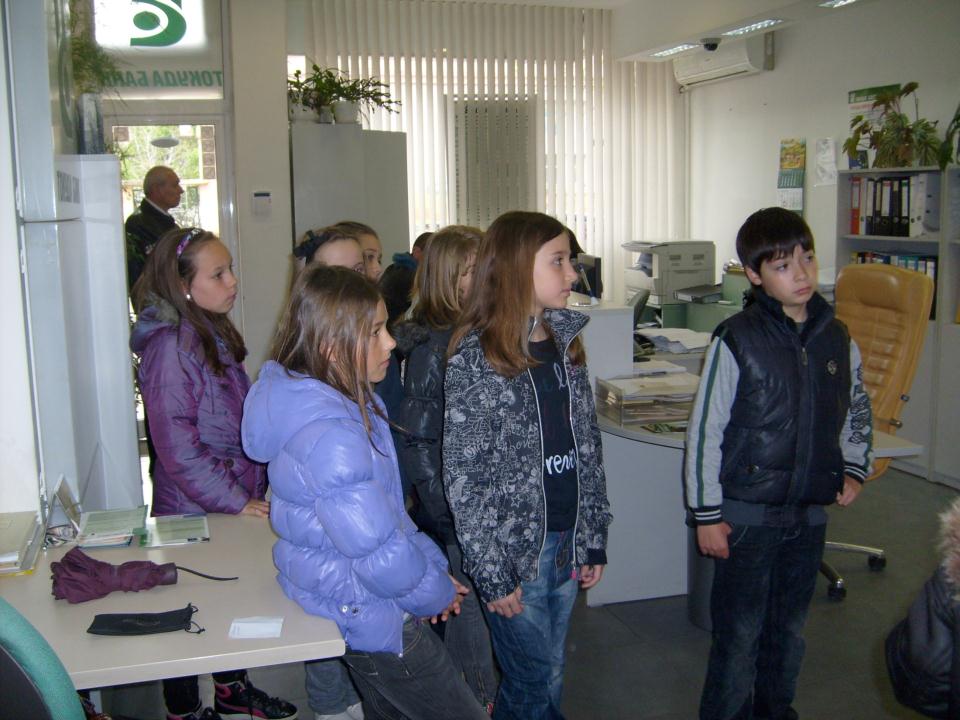 В Токуда банк
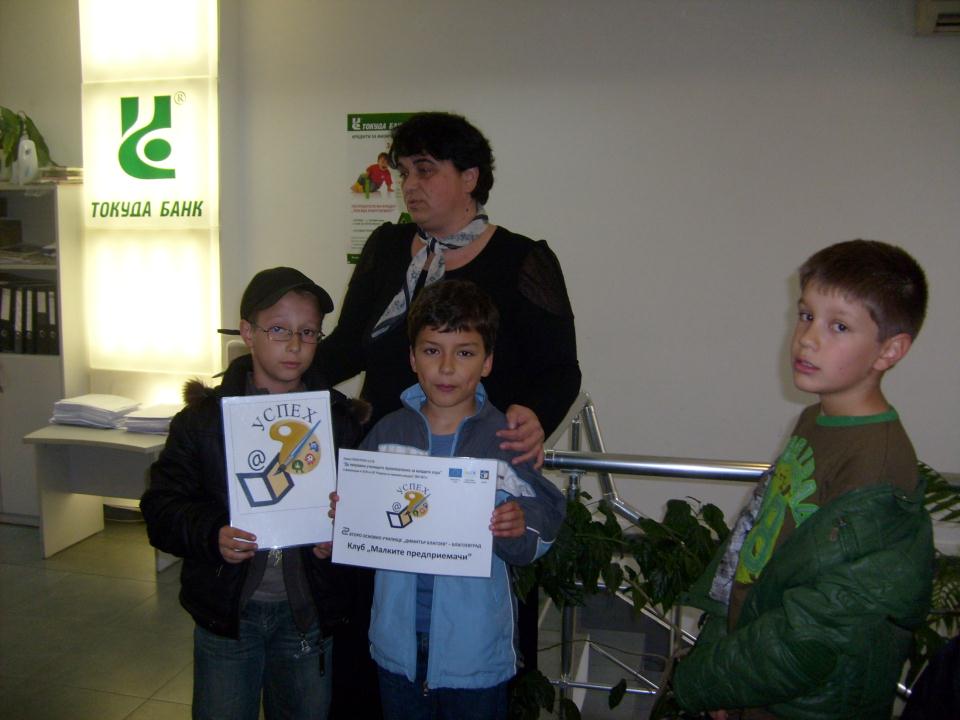 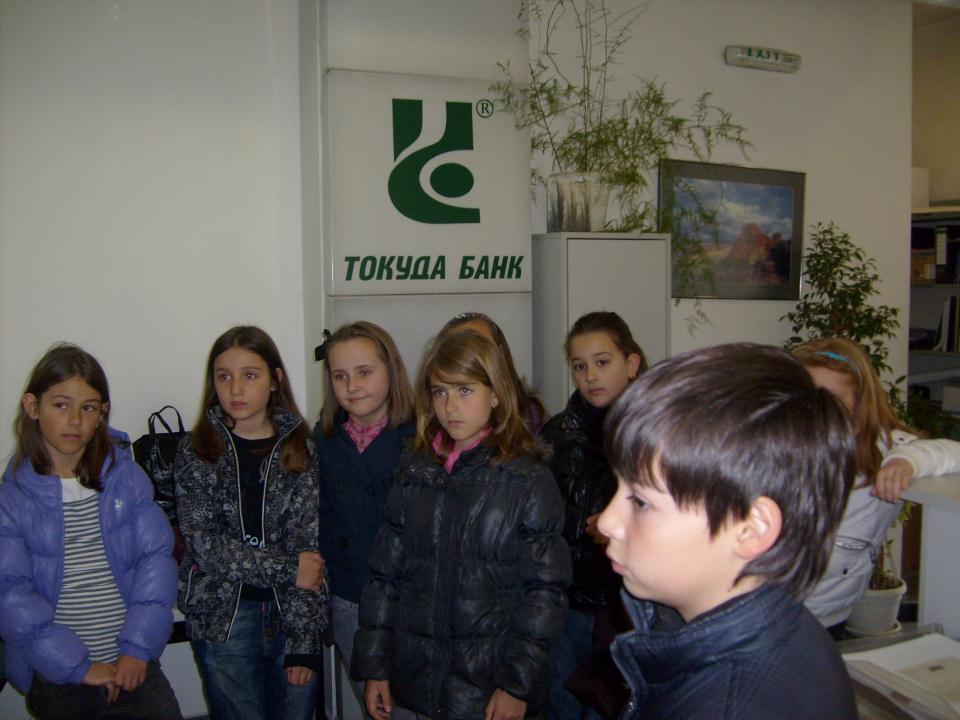 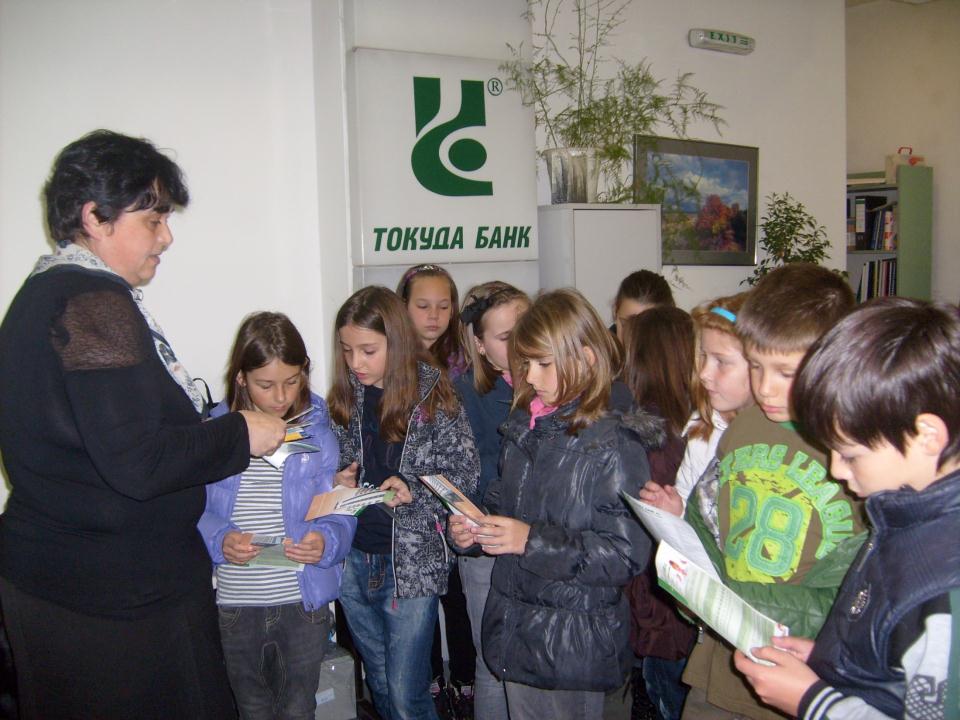 Запознахме се с банкови сметки
и с банкови операции
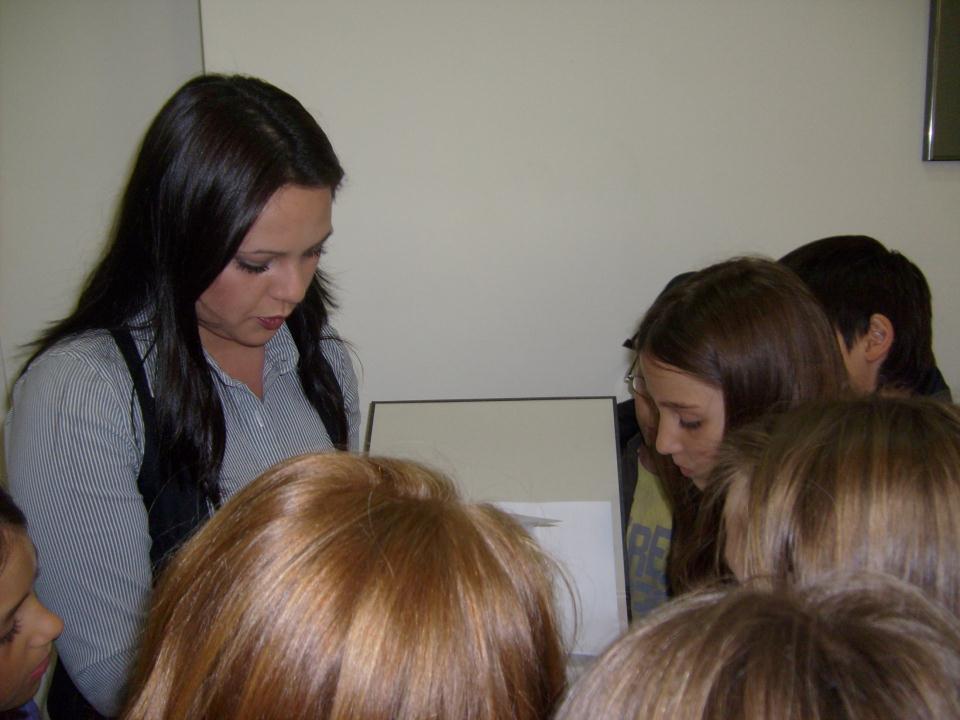 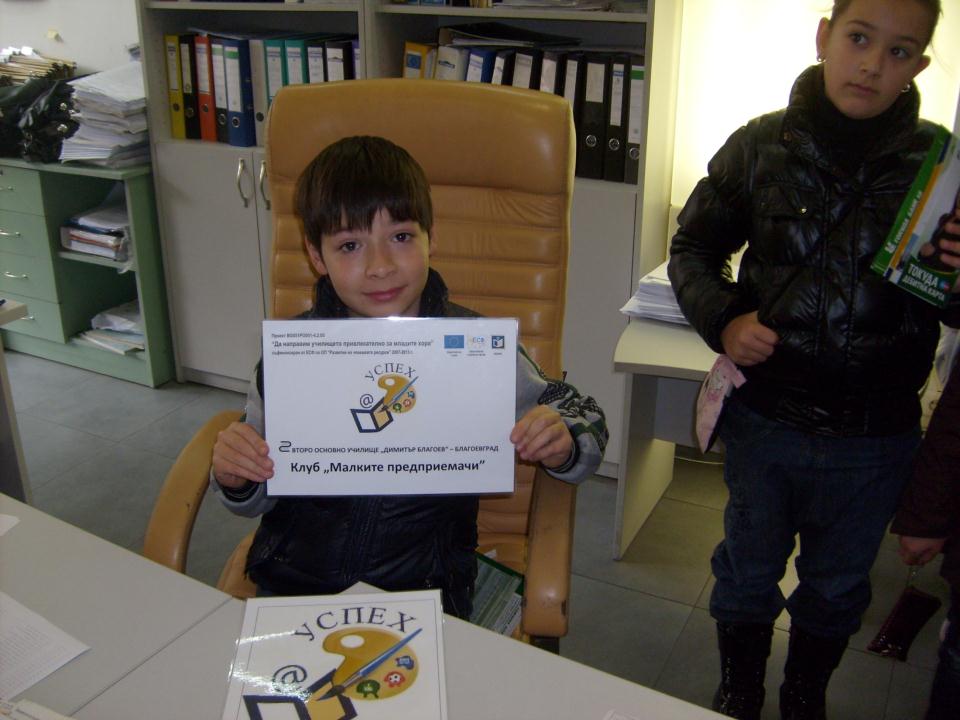 Банкер за един ден
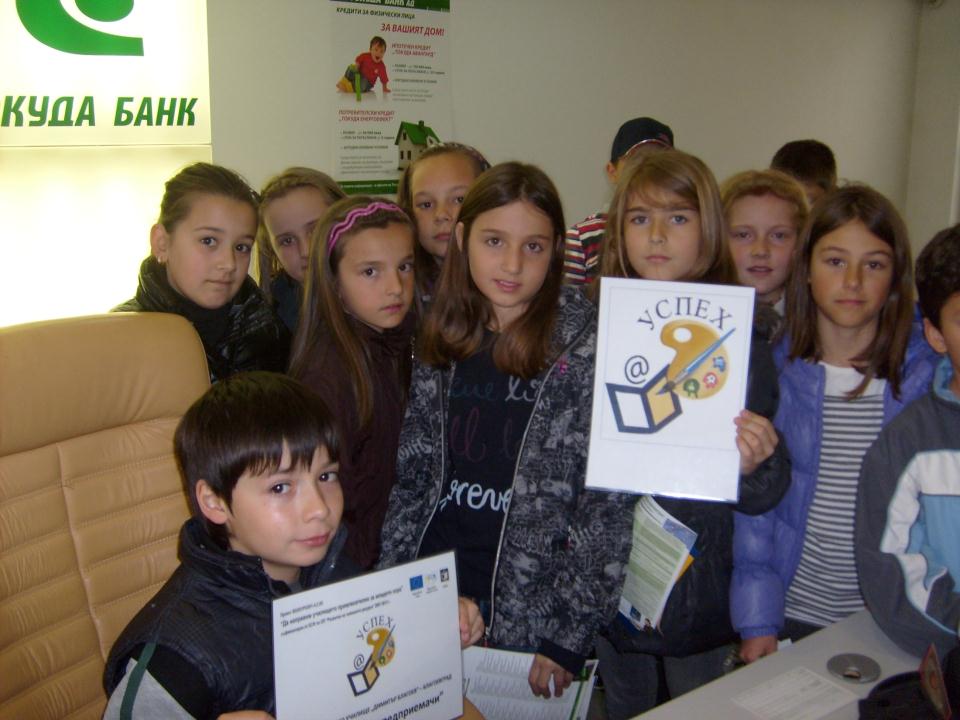 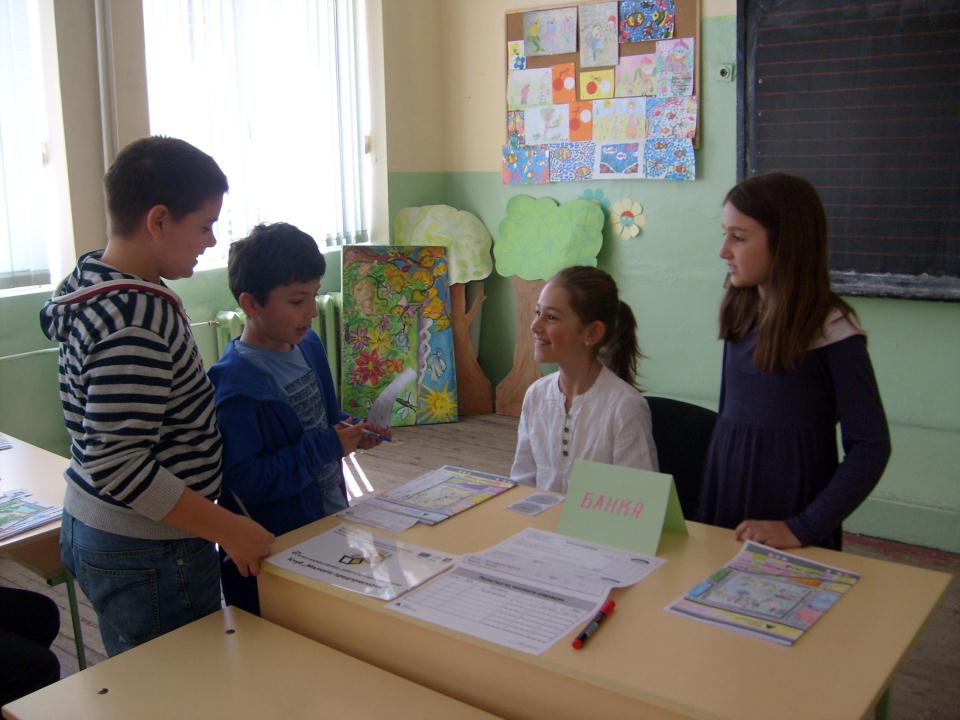 “Банкови чиновници и клиенти”
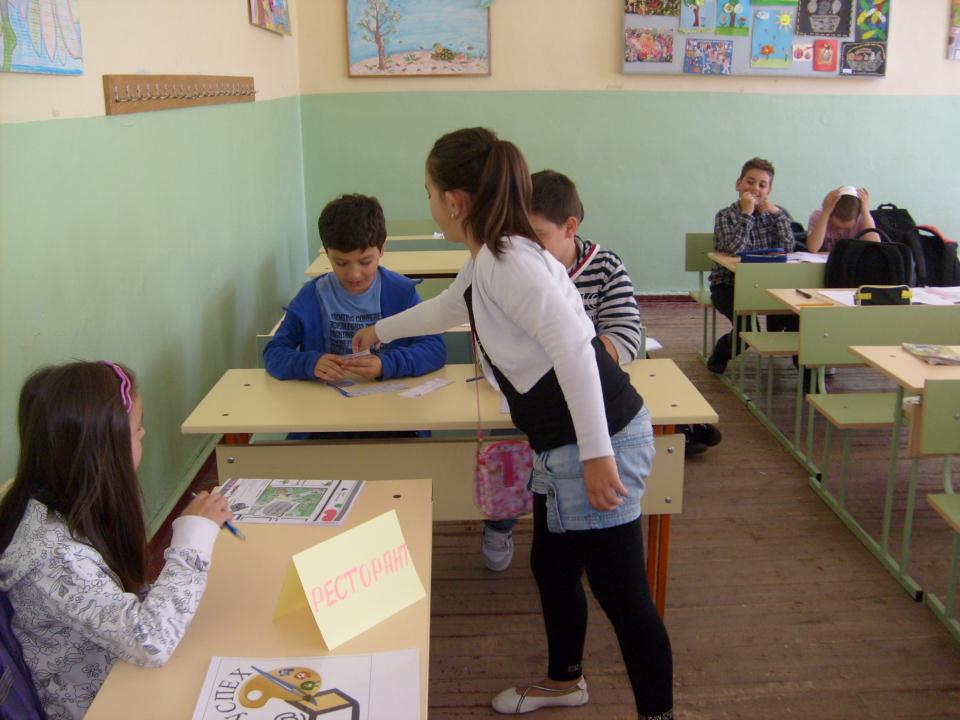 Плащане с чек в ресторанта
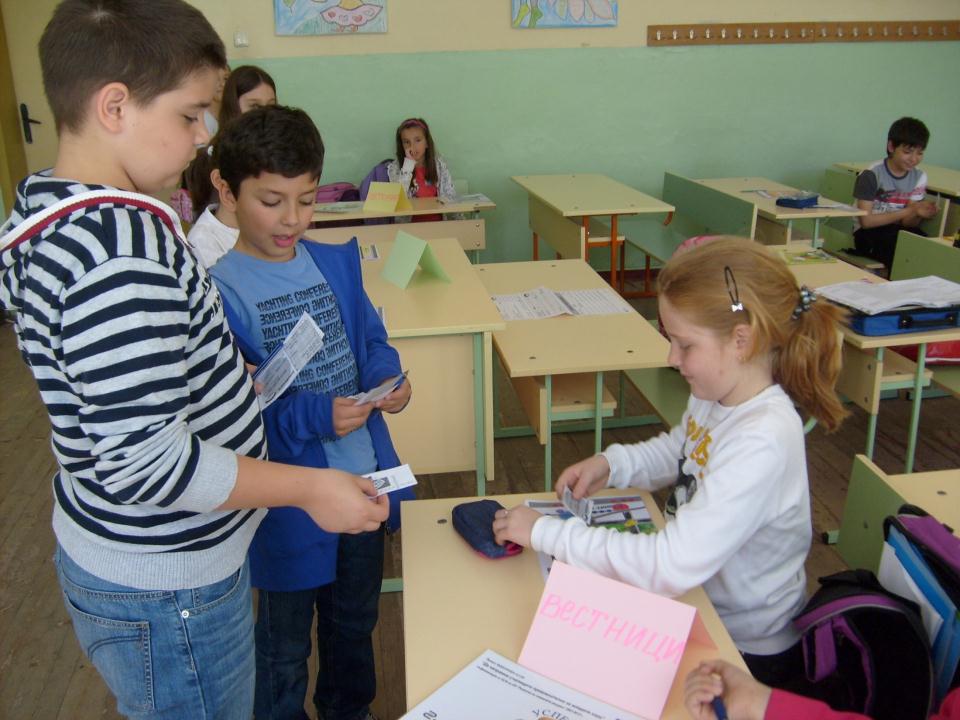 Купуване на вестници и използване
 на банкова карта
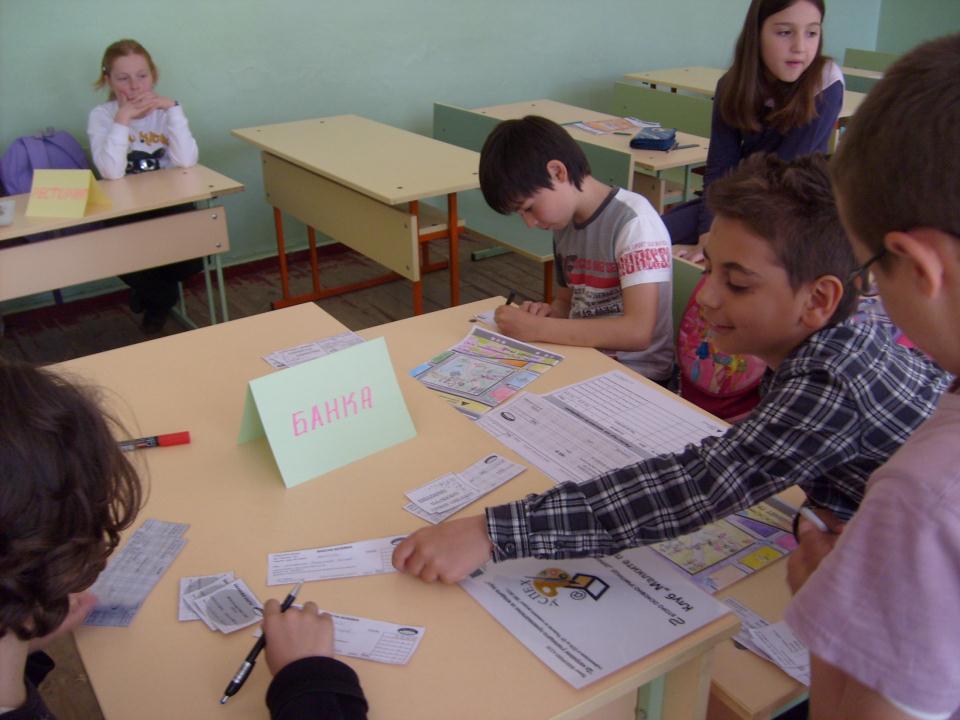 Чек и банкова карта
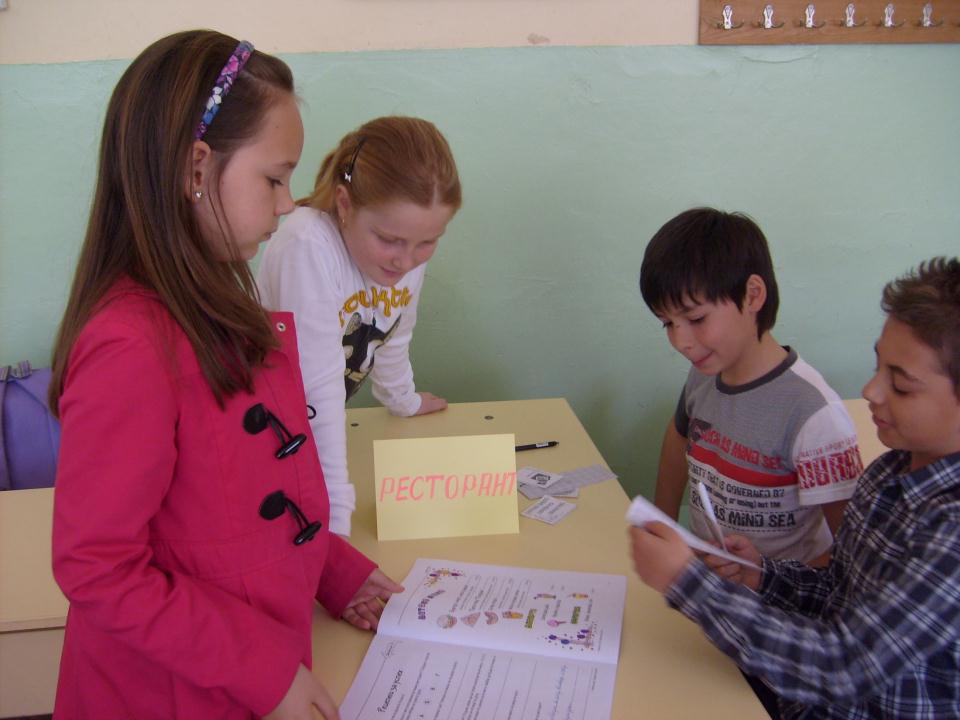 В ресторанта
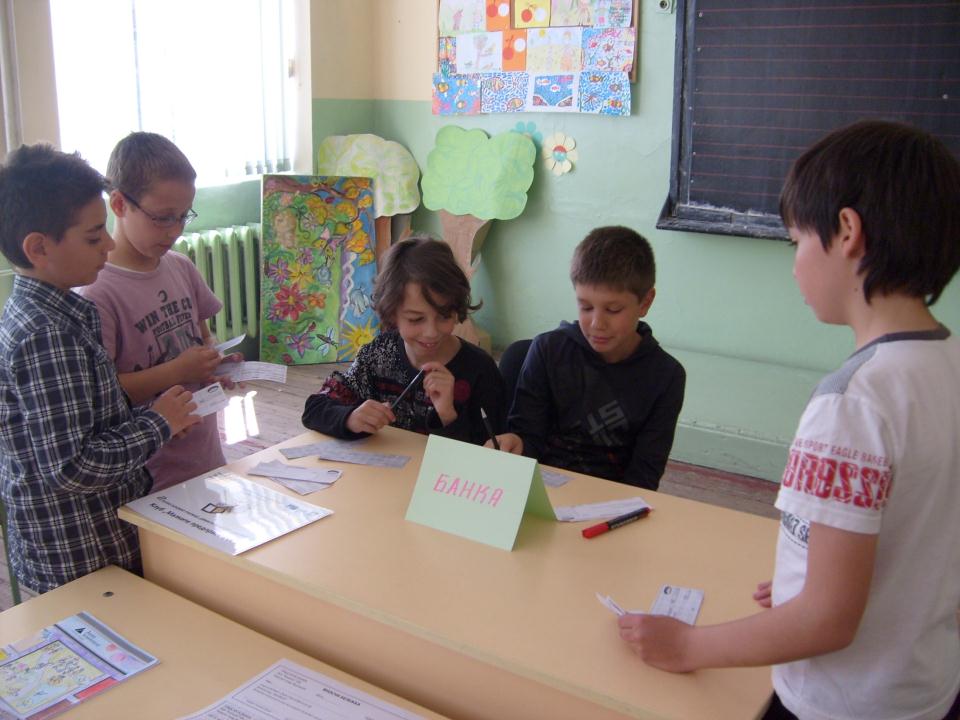 “Банкови чиновници и клиенти”
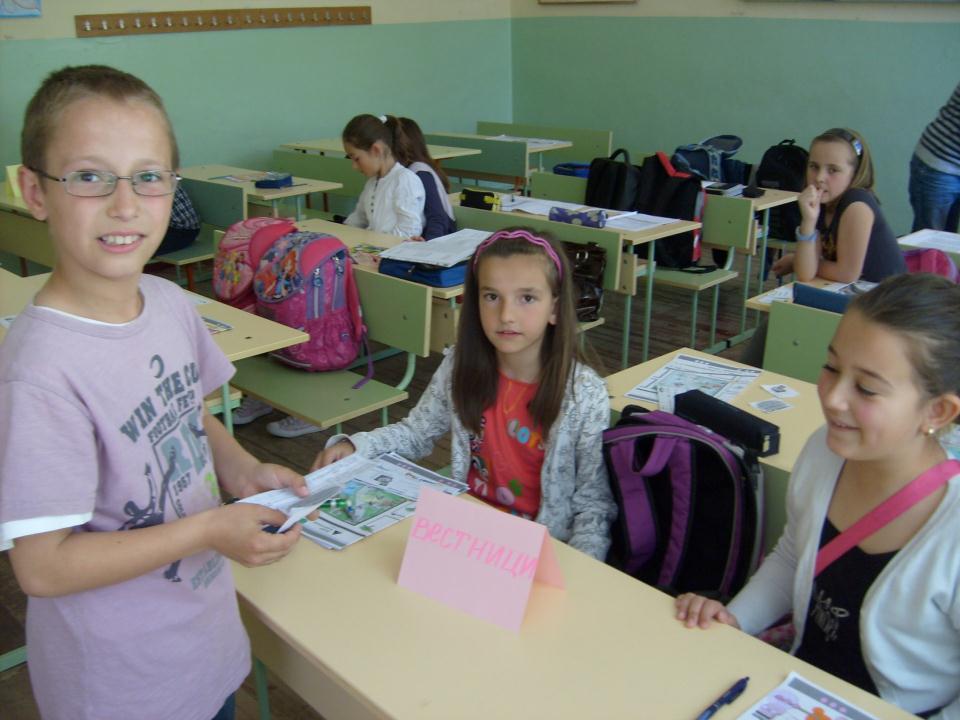 “Продавачи на вестници и клиенти с банкови карти”
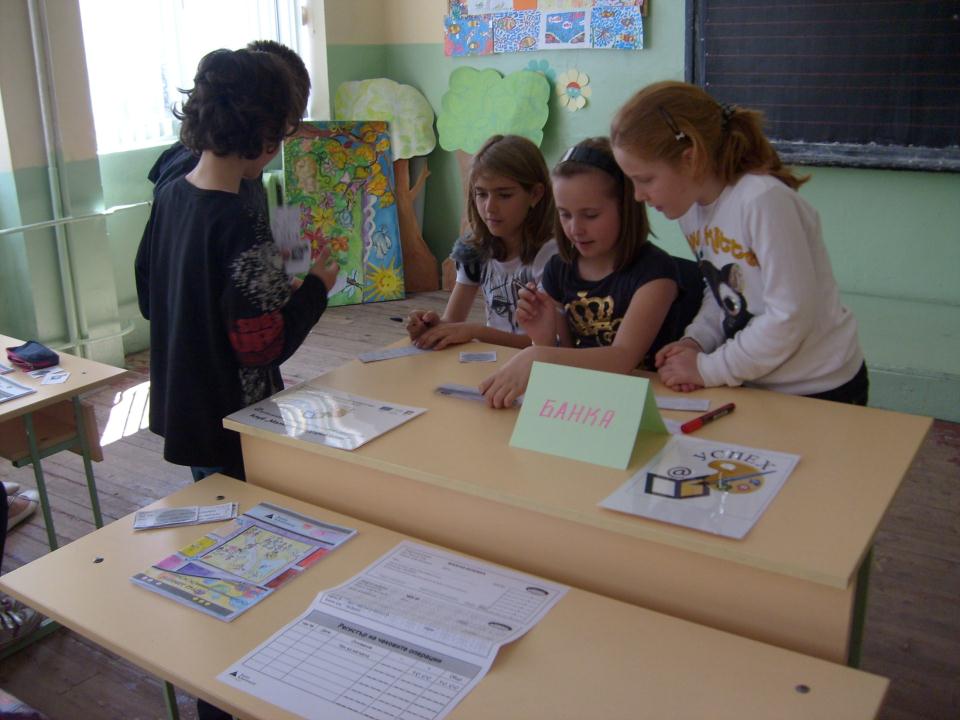 Баланс на чекова книжка
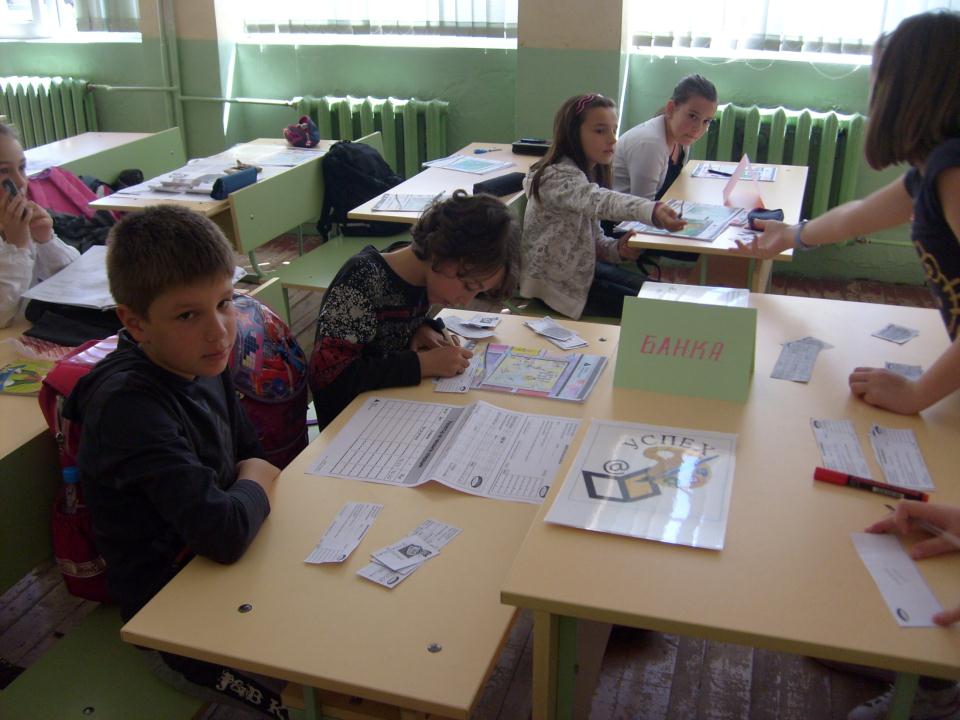 Можеш да разчиташ на банката!
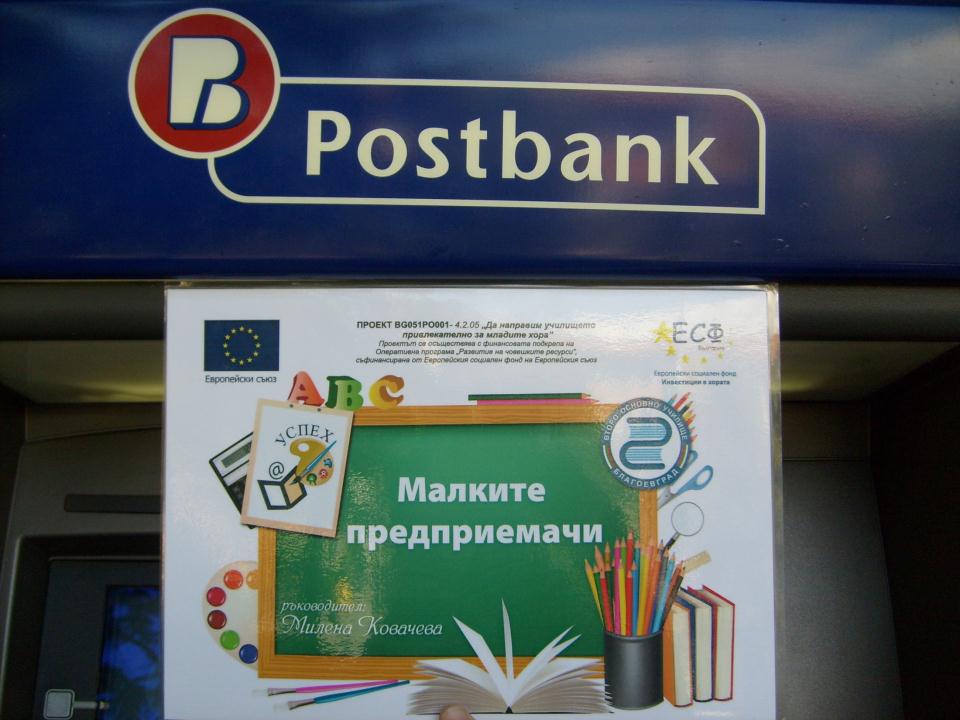 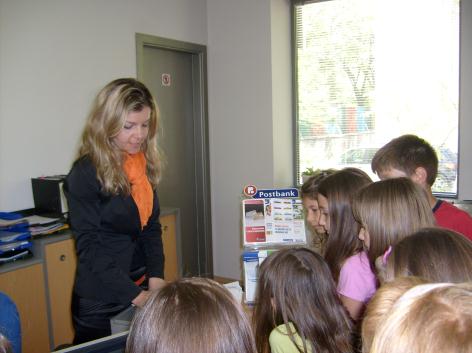 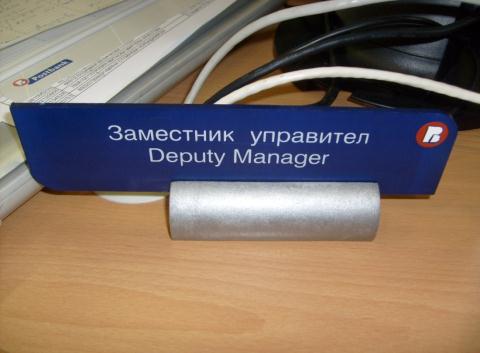 Зорка Божинова
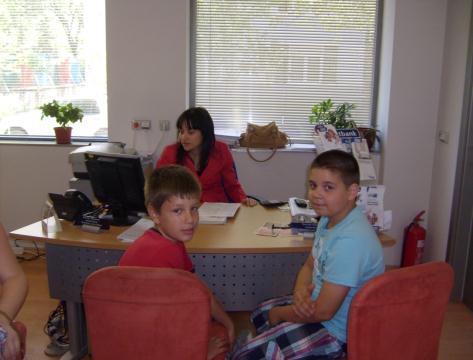 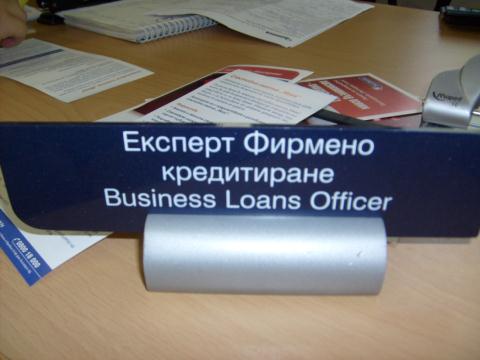 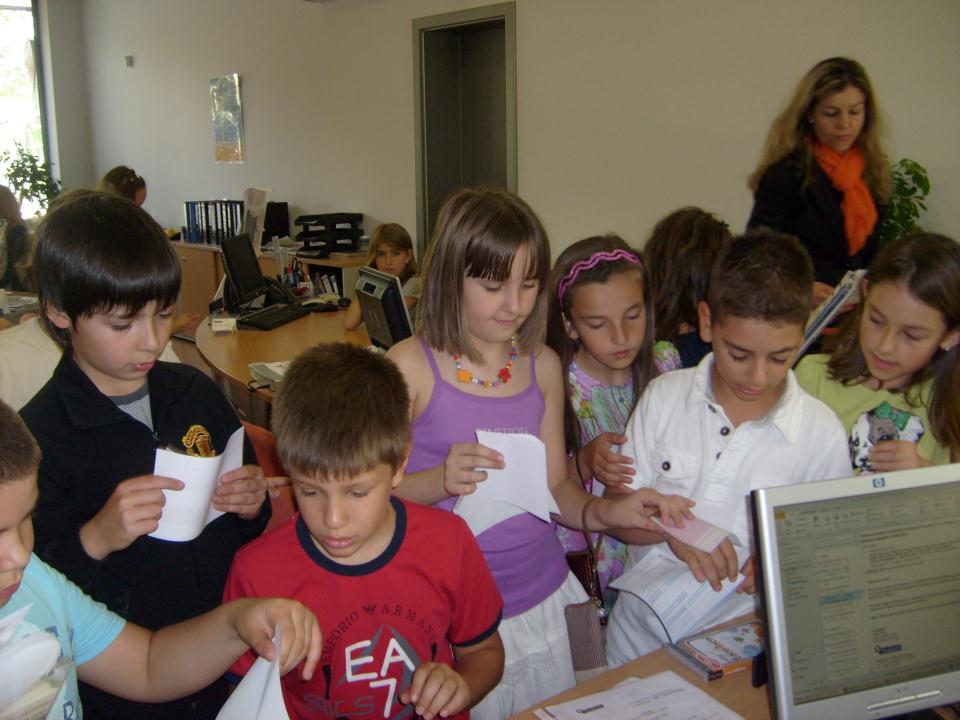 В Пощенска банка
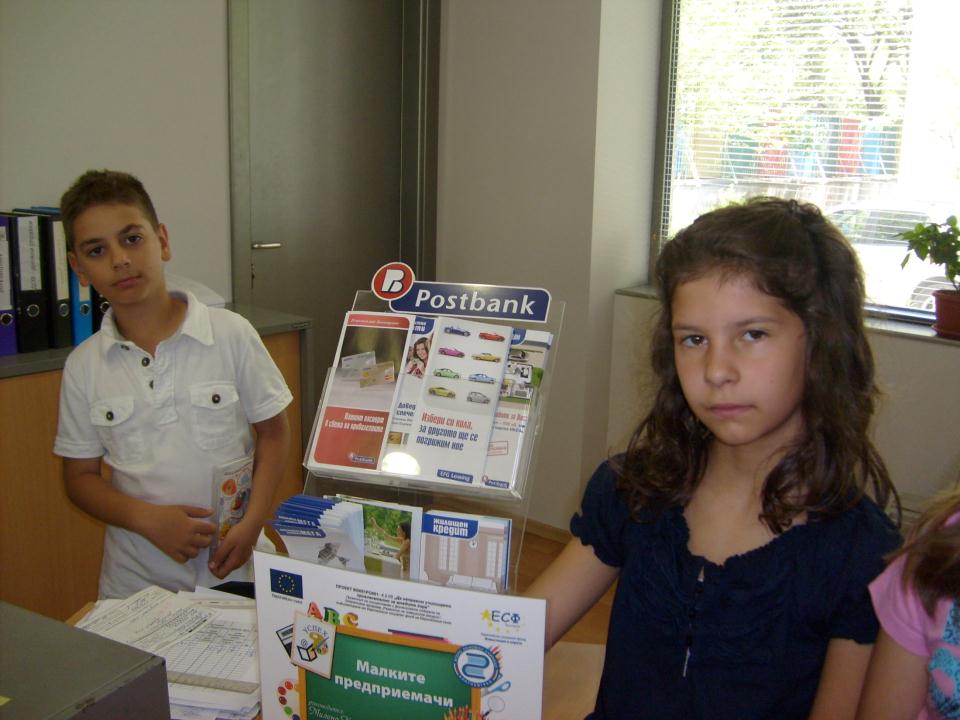 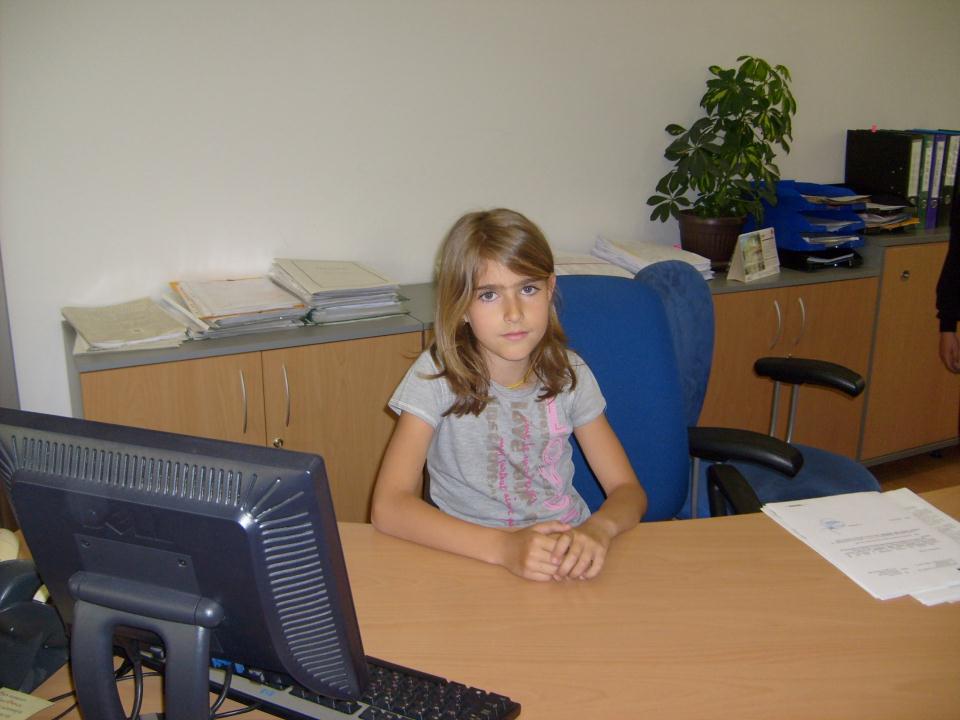 Банкер за един ден
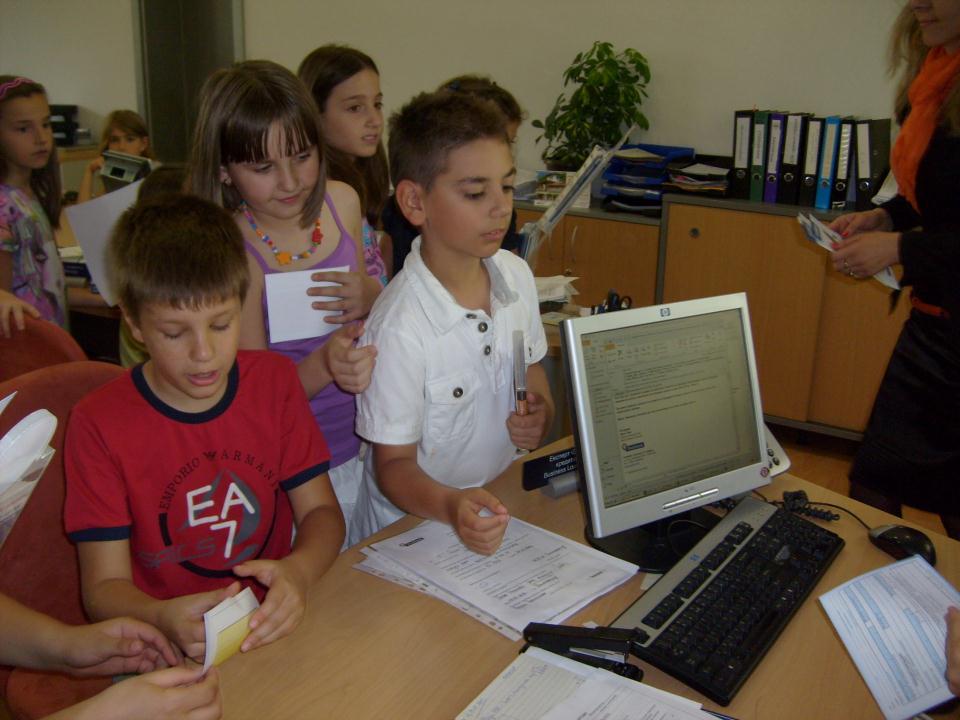 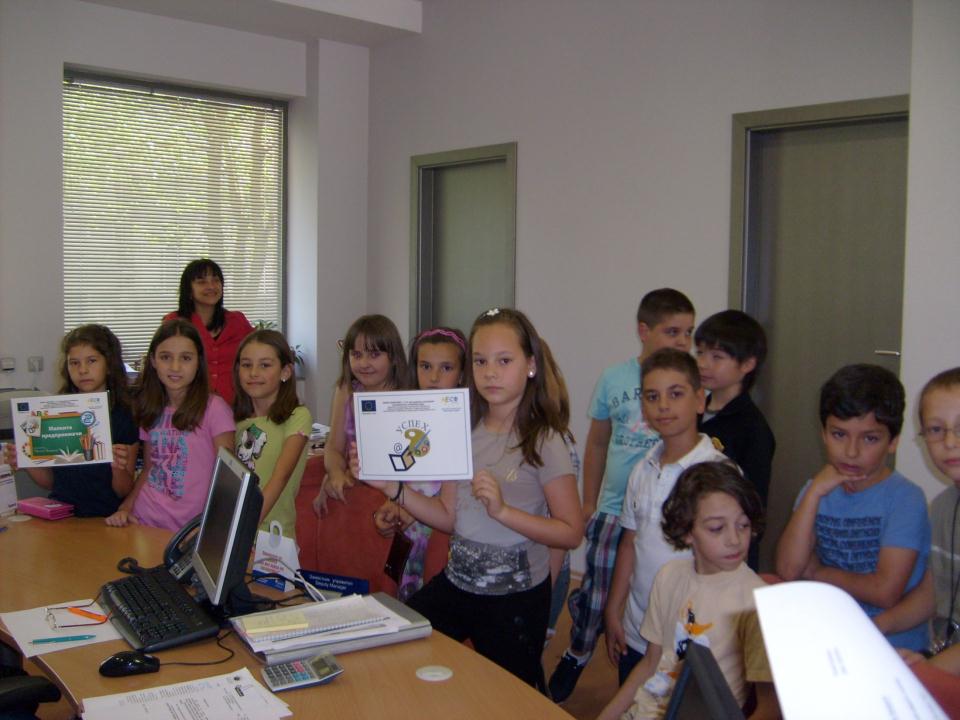 Заедно с нашия бизнес консултант
Моят град през 2050 г.


Изготвяне на проект.


Представяне на проект.


3. Картинна галерия.
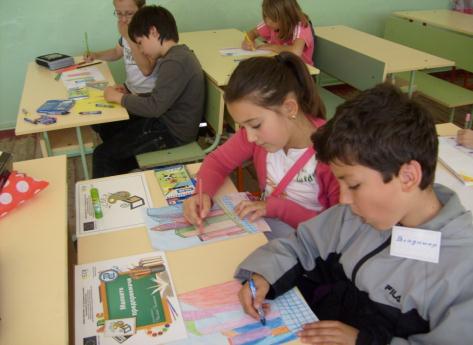 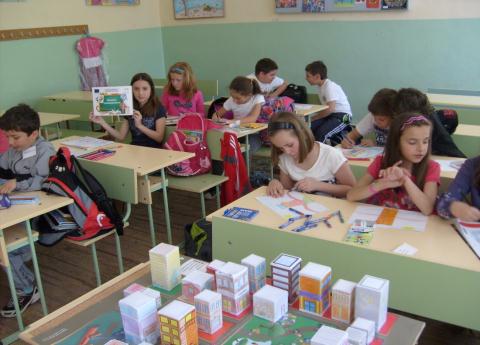 Проект “Моят град през 2050 г.
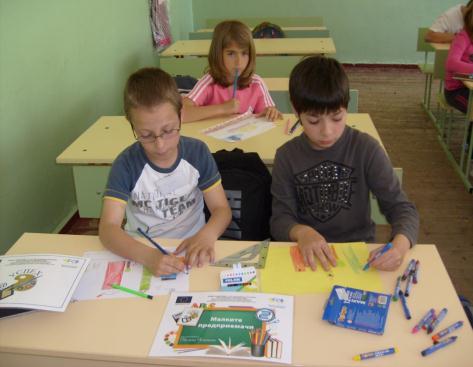 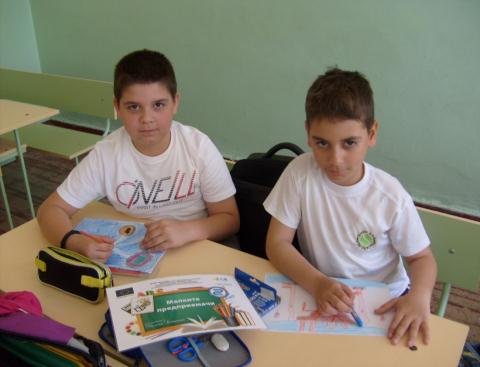 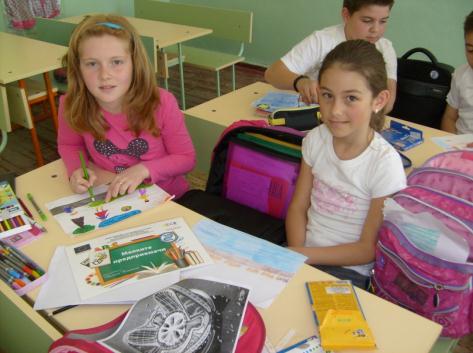 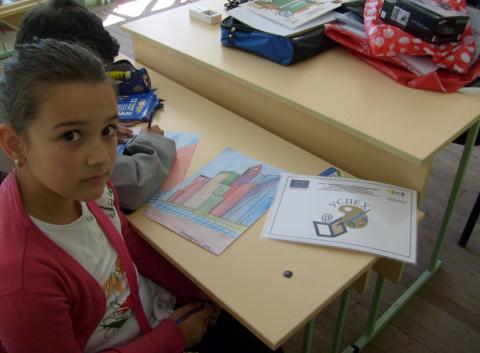 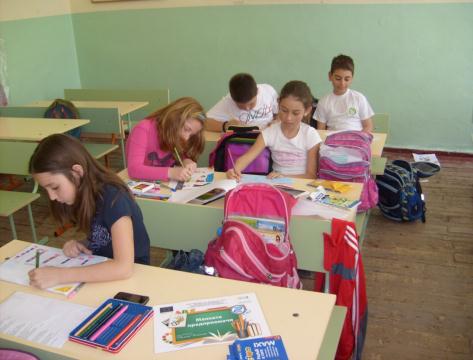 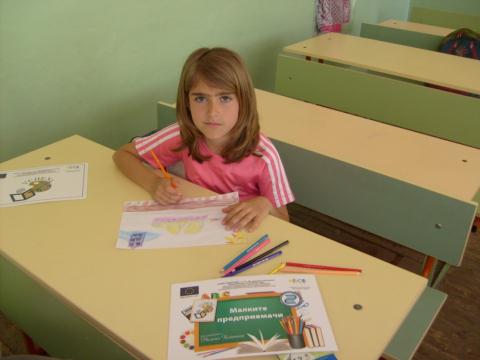 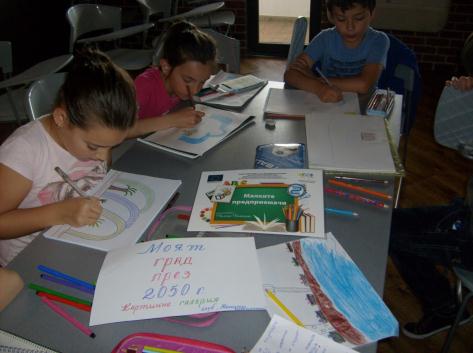 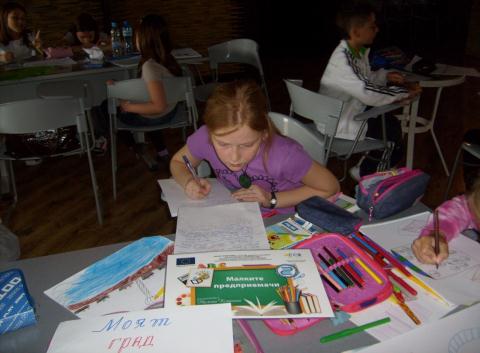 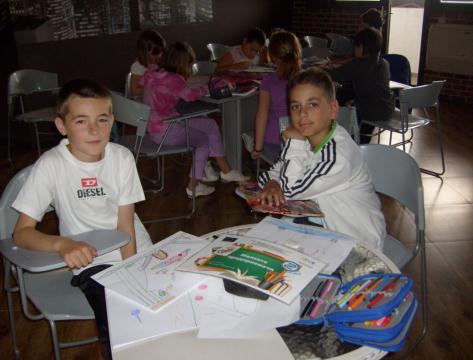 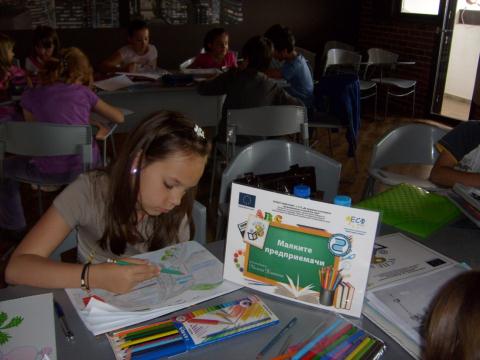 На Зелено училище
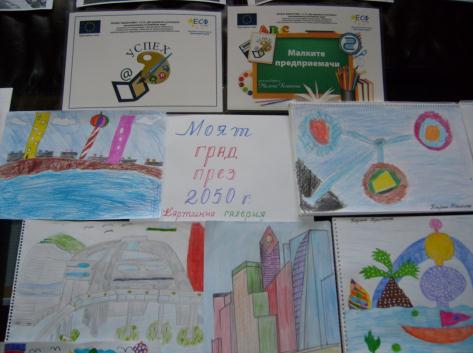 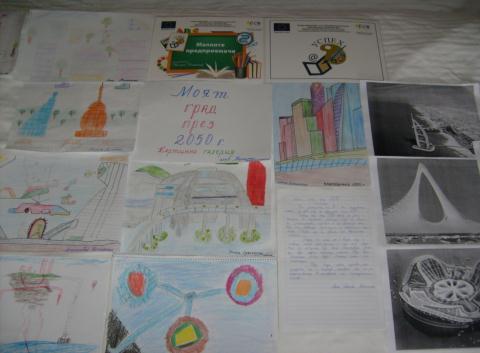 Картинна галерия “Моят град през 2050 г”
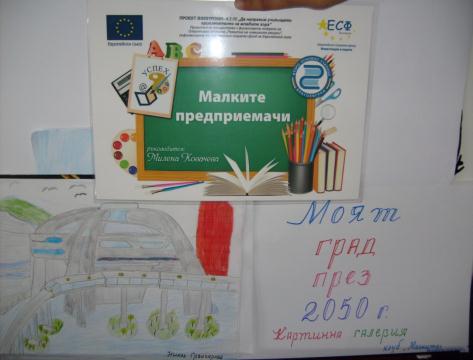 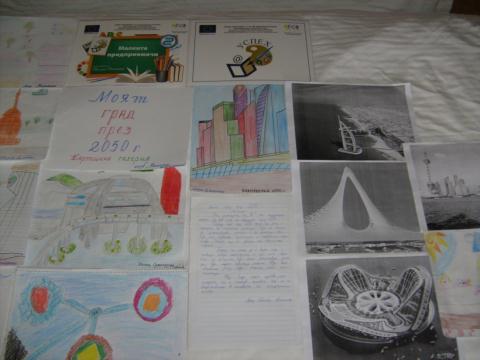 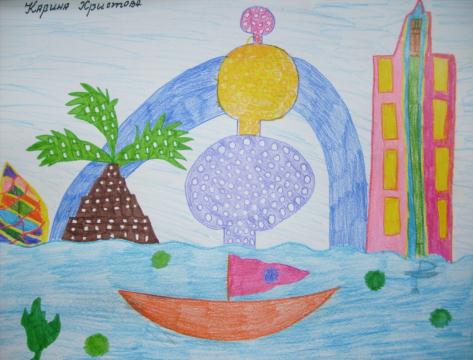 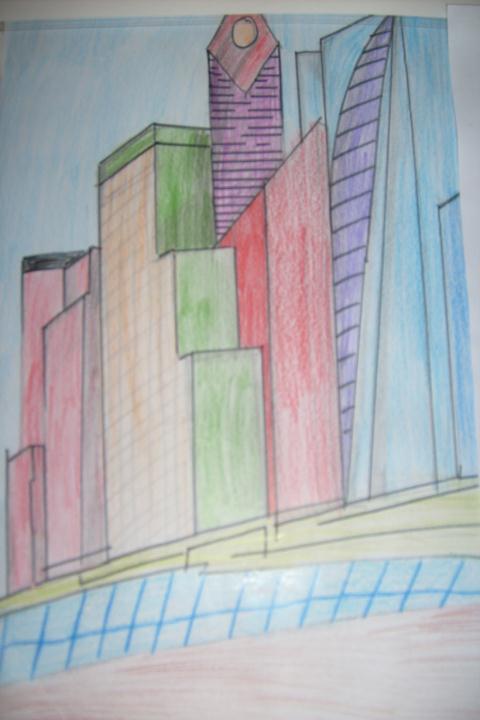 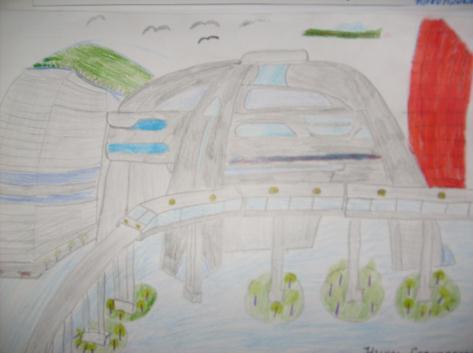 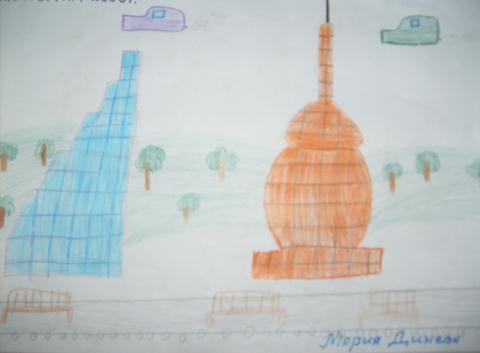 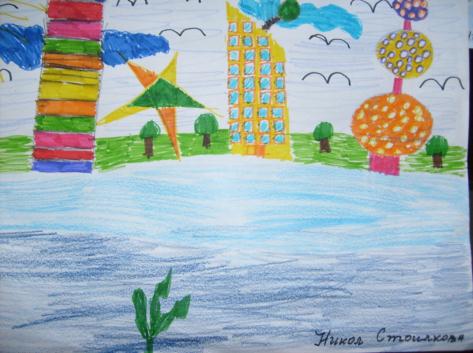 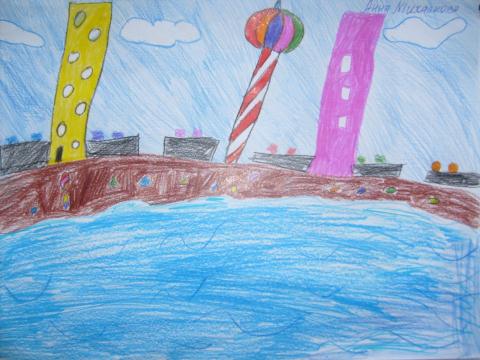 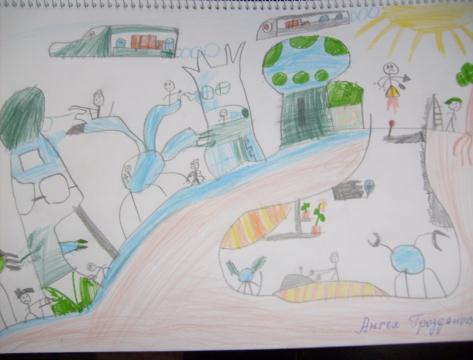 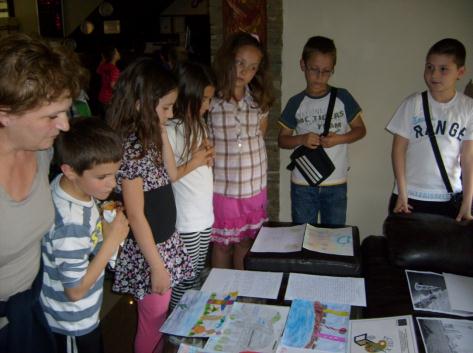 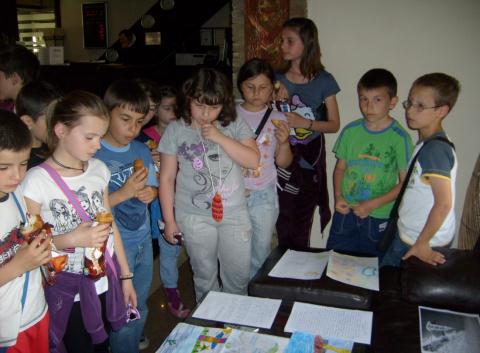 Картинна галерия в хотел “Банско СПА Холидейз”
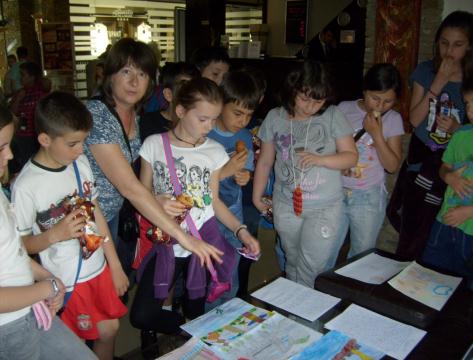 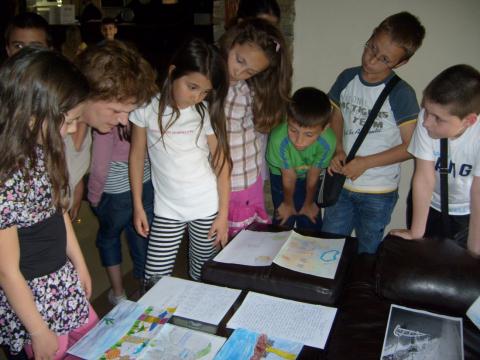 Първа представителна изява

17.05.2012 г.
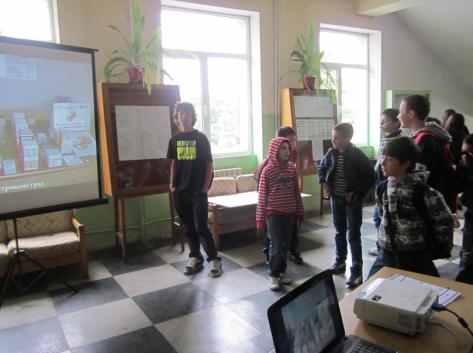 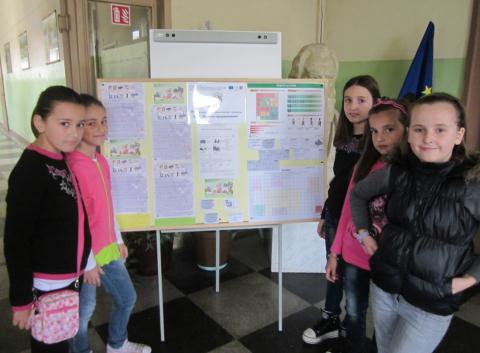 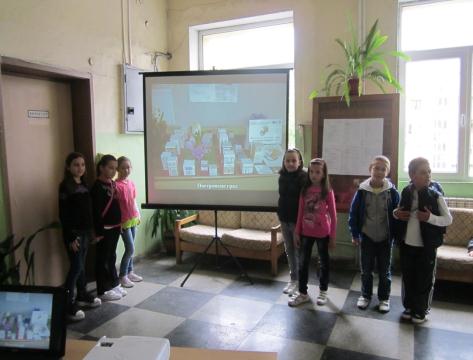 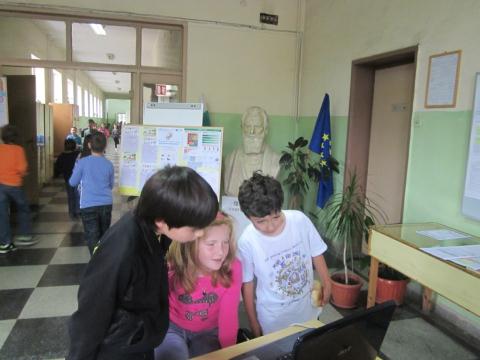 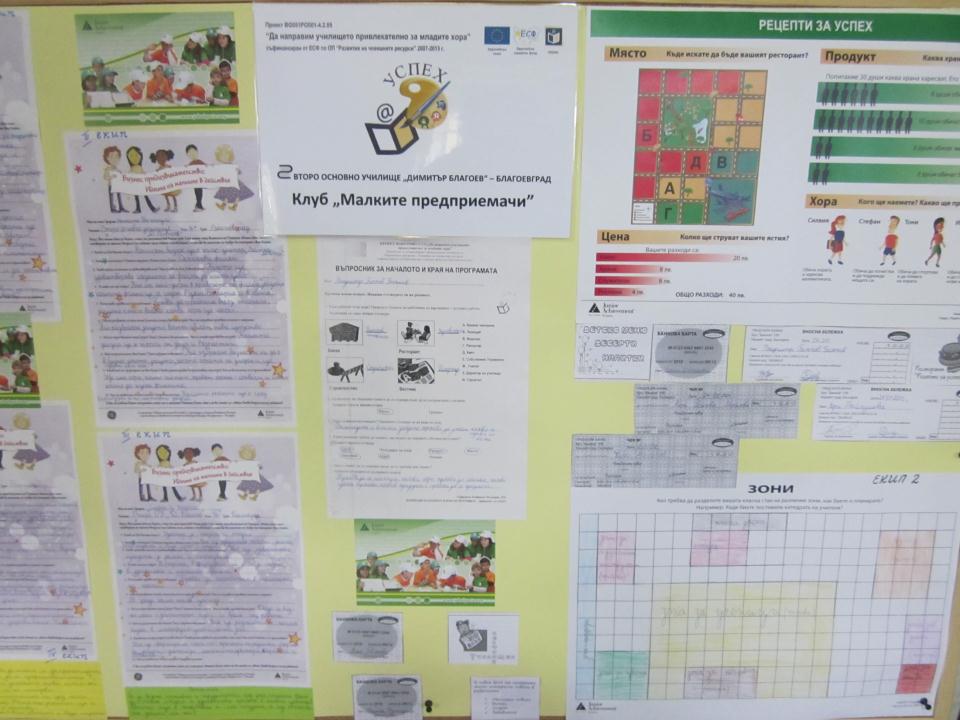 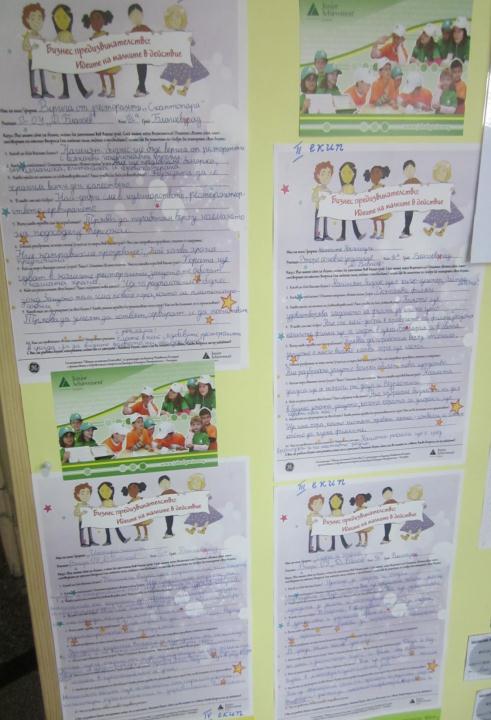 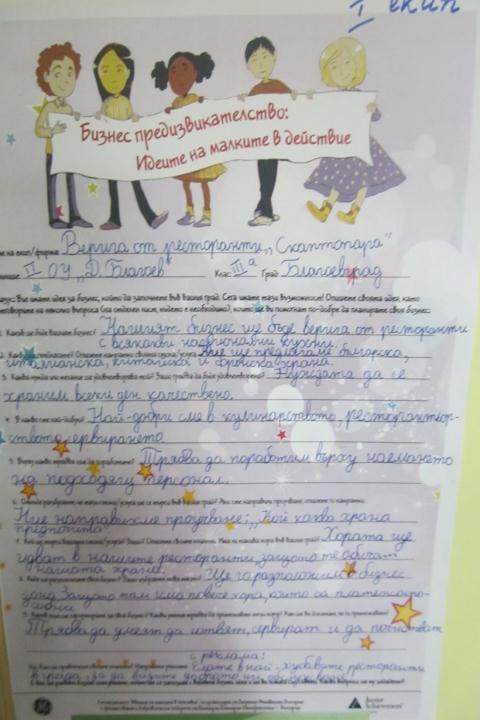 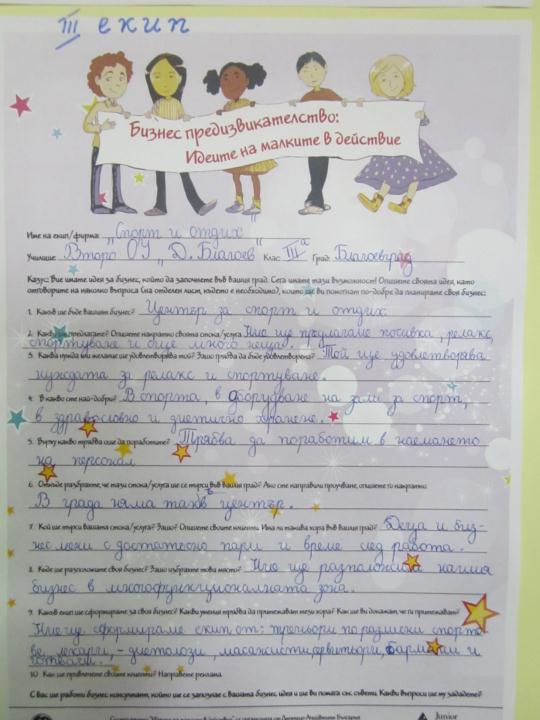 Изложение на
мини компании
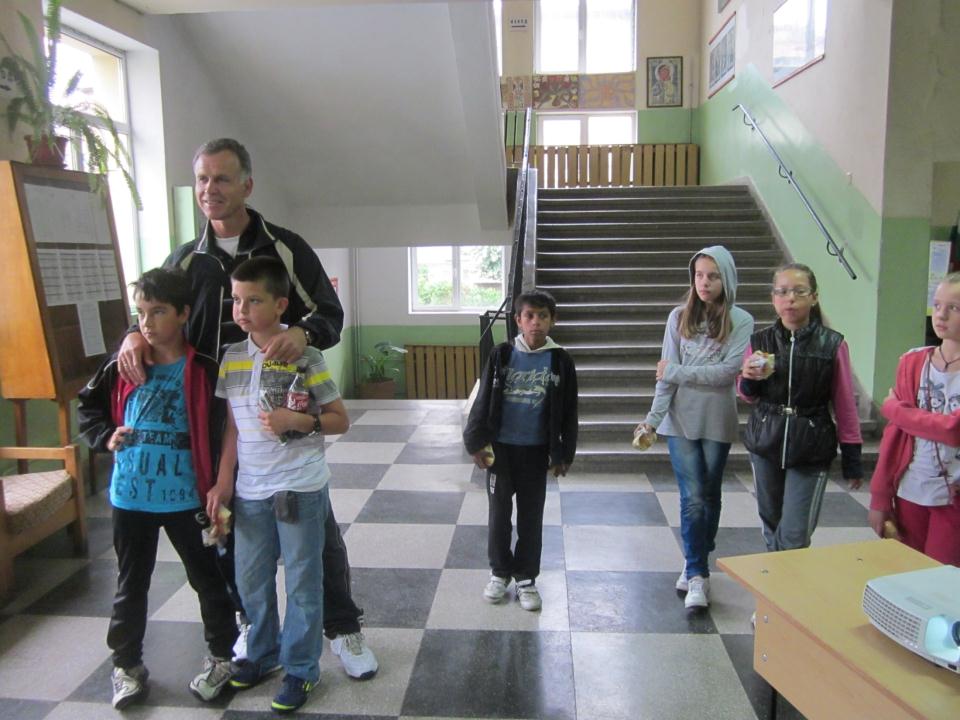 Втора представителна изява

29.05.2012 г.

 “Малките в действие”

Закриване на програмата

Връчване на сертификати
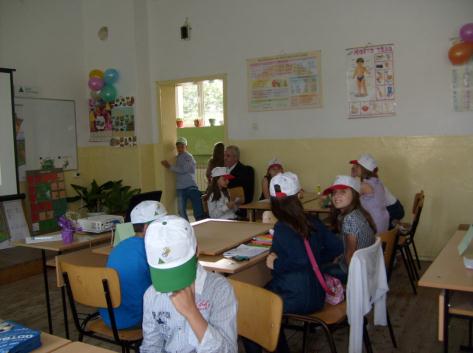 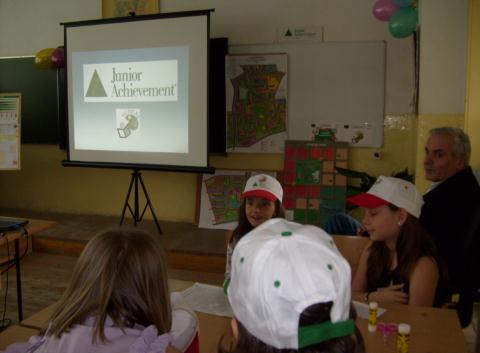 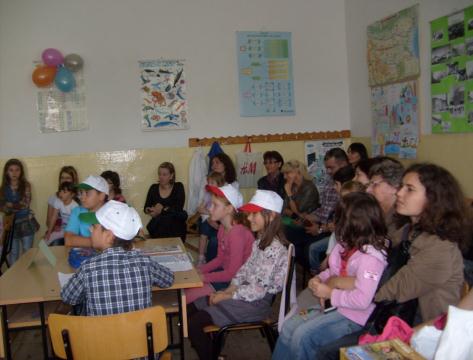 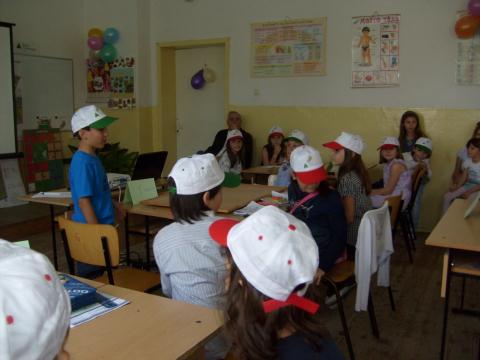 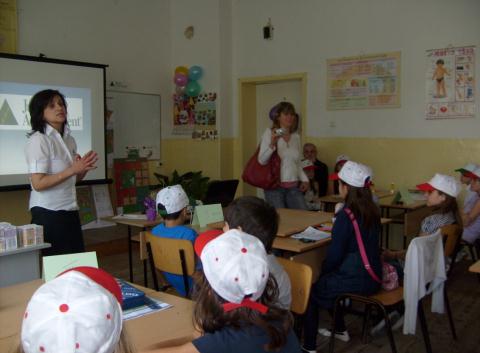 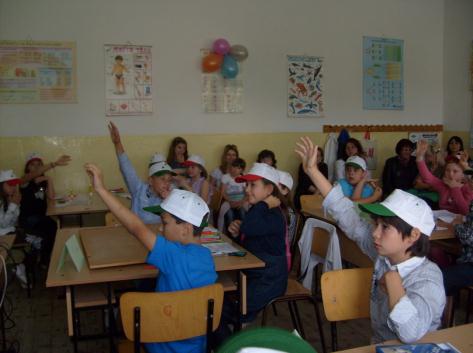 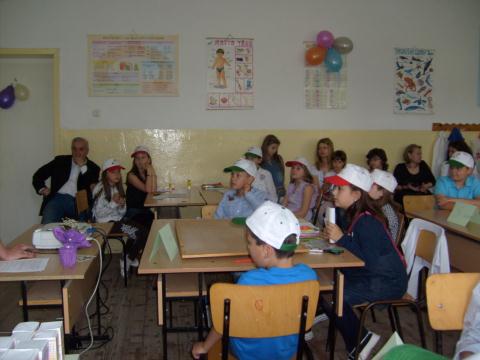 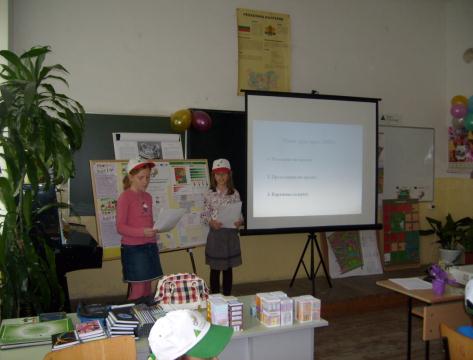 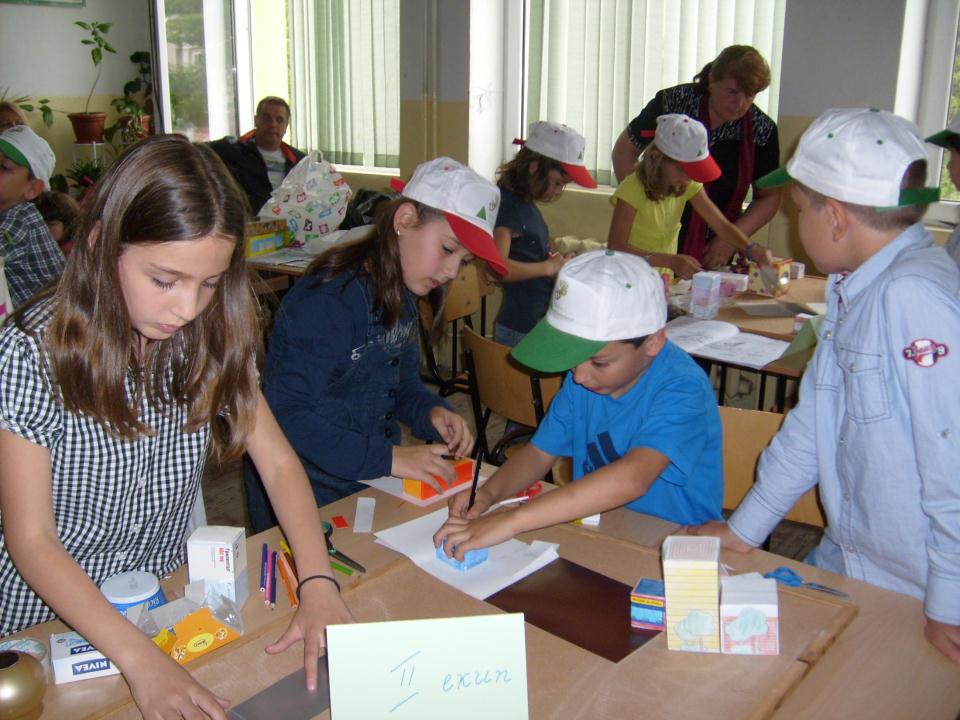 Състезание “Малките в действие”
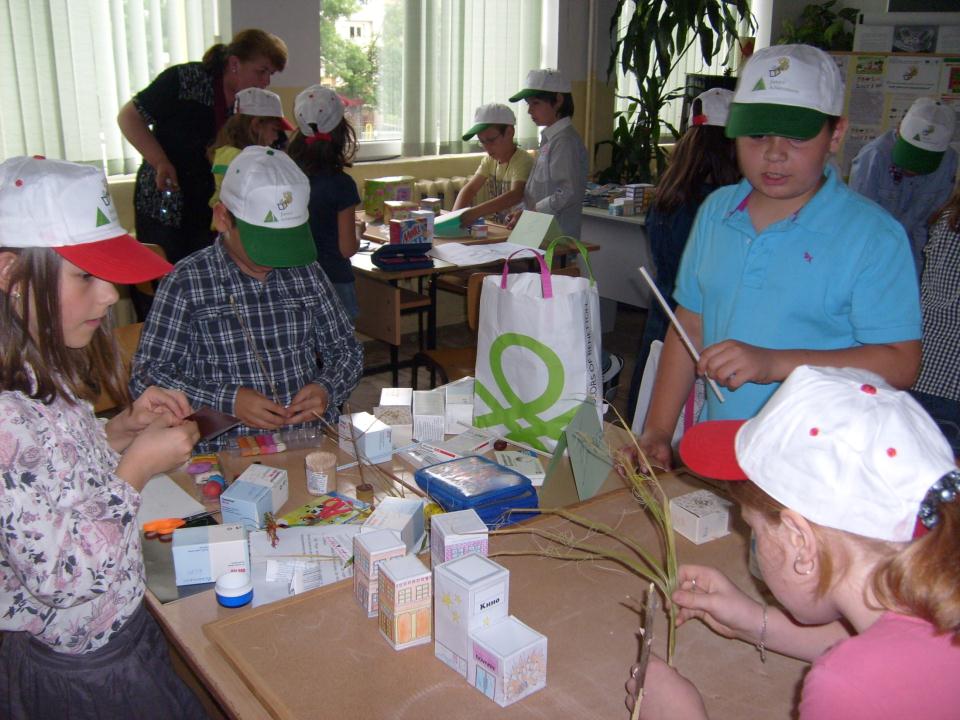 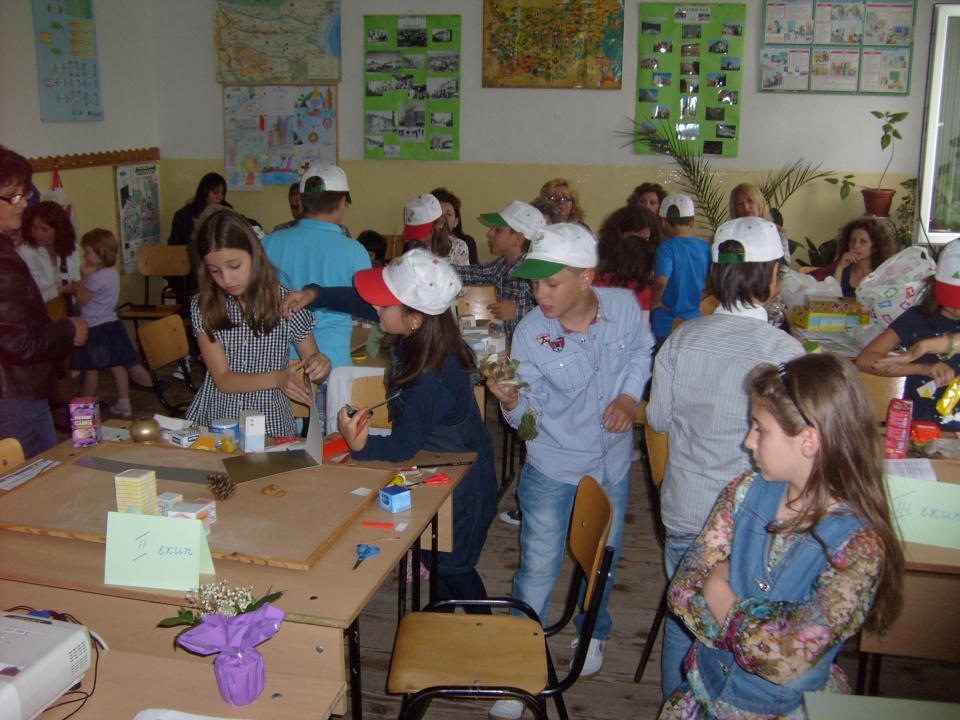 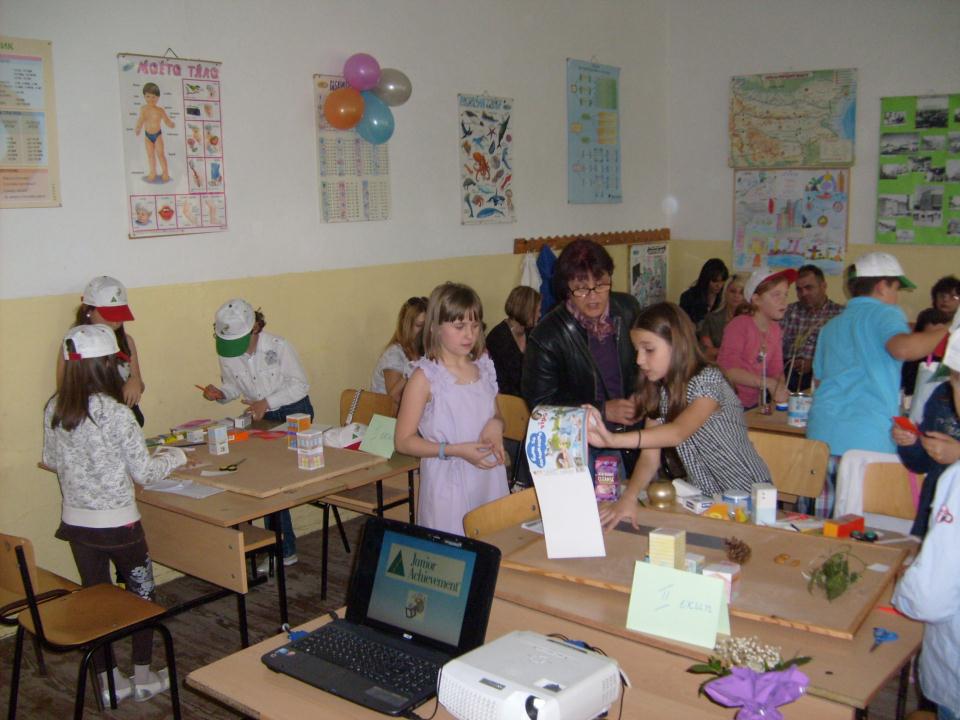 За решаване на бизнес предизвикателството 
 ни помагат нашите бизнес консултанти
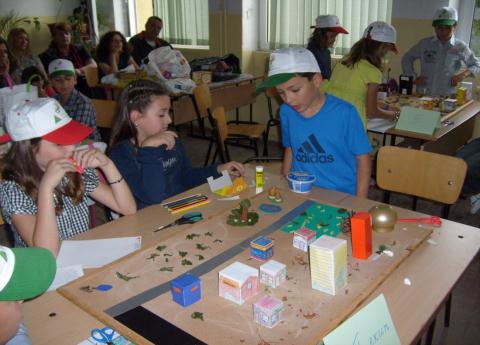 Екипите представят
 
своите проекти
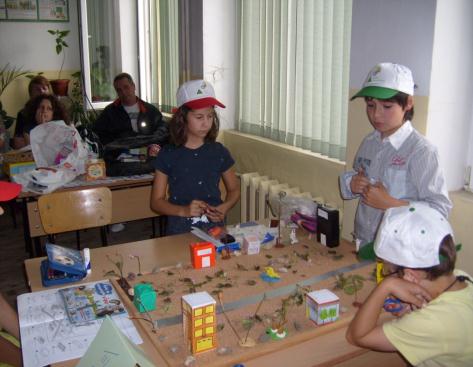 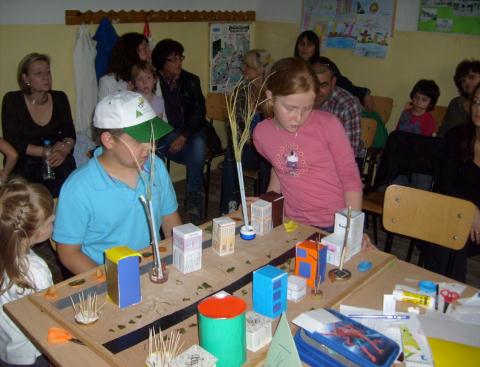 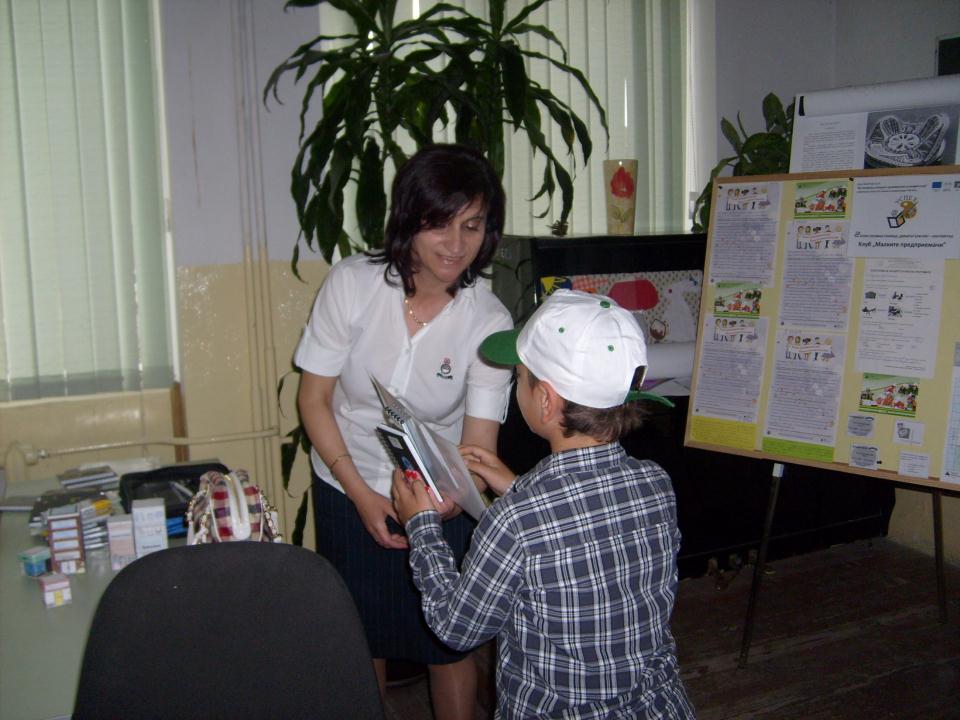 Малките предприемачи получават сертификати и награди за постижения
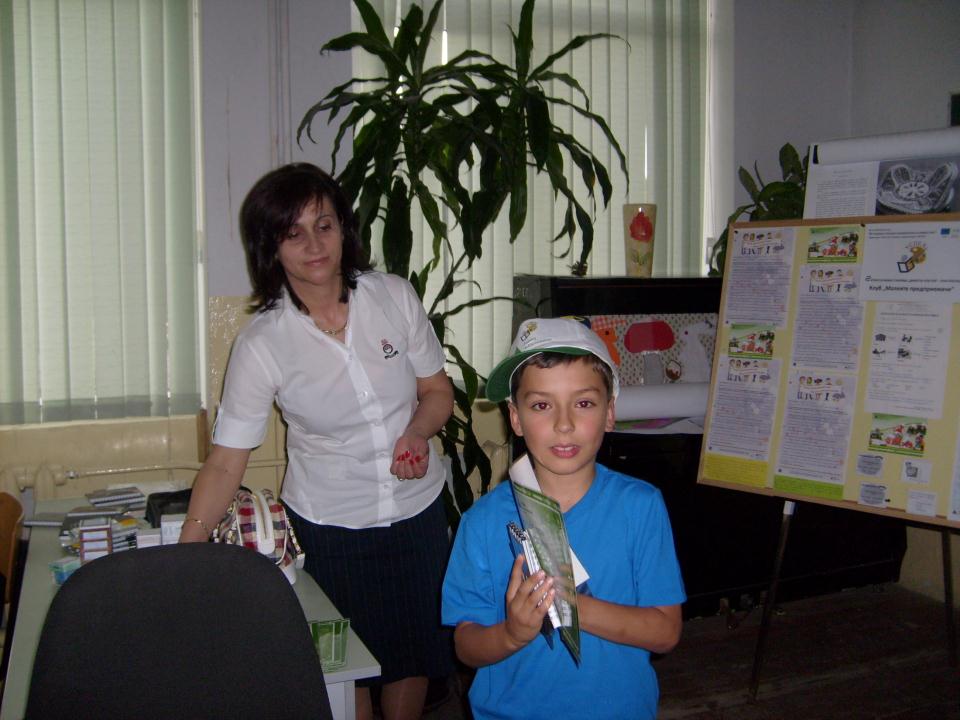 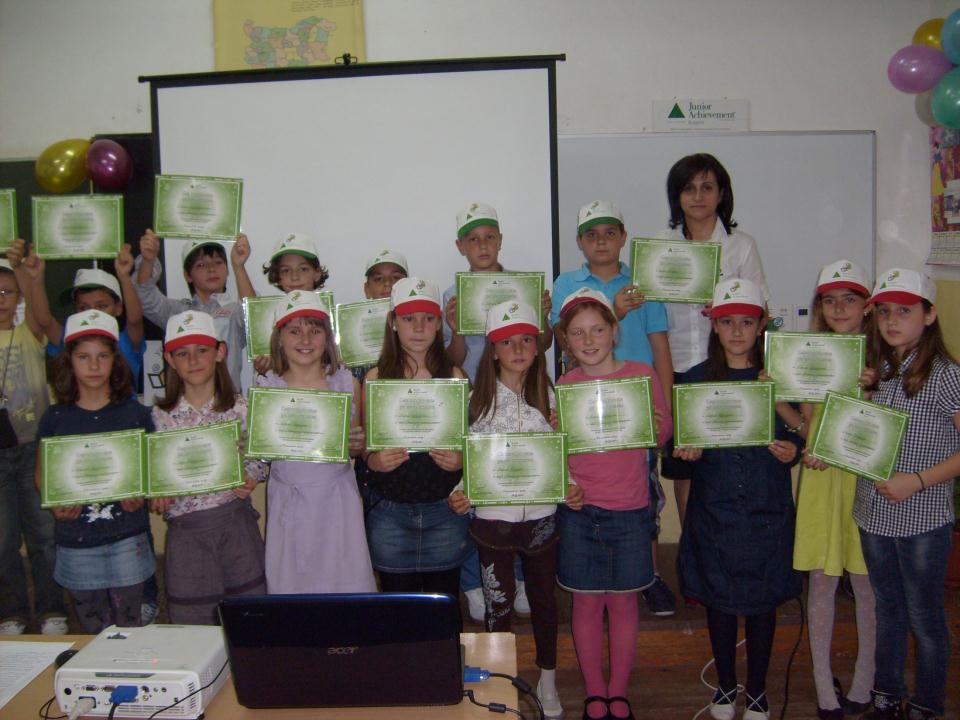 Ще продължим да учим и да се забавляваме!
Благодаря за вниманието!




  Изготвил: Милена Ковачева